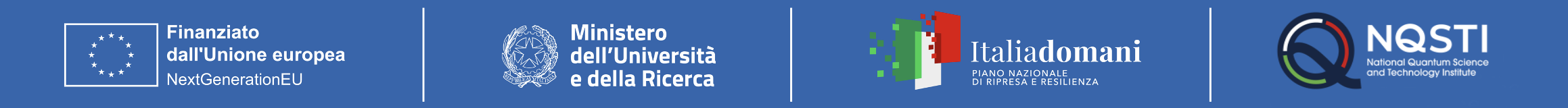 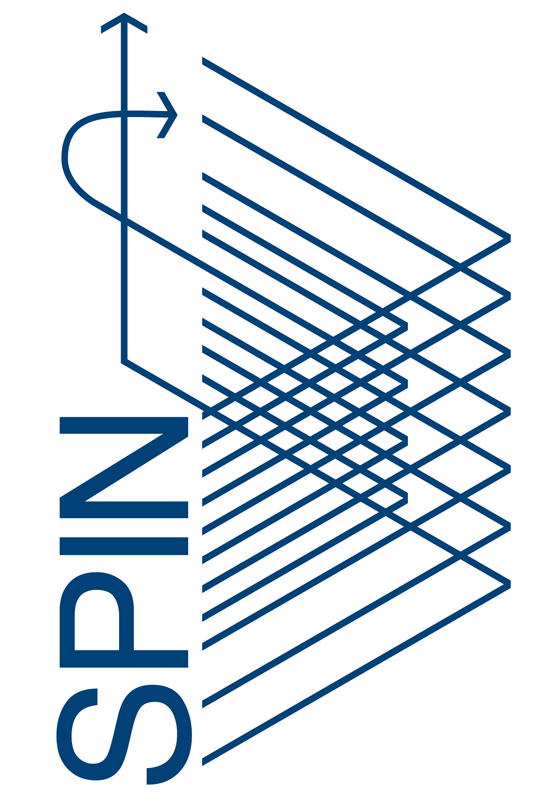 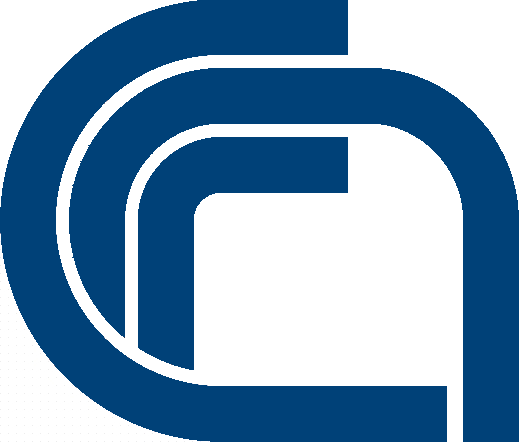 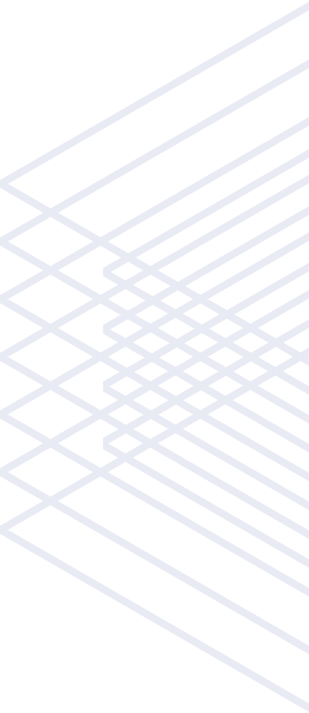 Novel phenomena in oxide 
two-dimensional electron systems

Marco Salluzzo
Research Director CNR-SPIN
Napoli, Italy
Consiglio Nazionale delle Ricerche
Istituto SPIN - Napoli
Secondo Congresso NQSTI, 05-07 febbraio 2025, Roma
M. SALLUZZO (CNR-SPIN)
06/02//2025
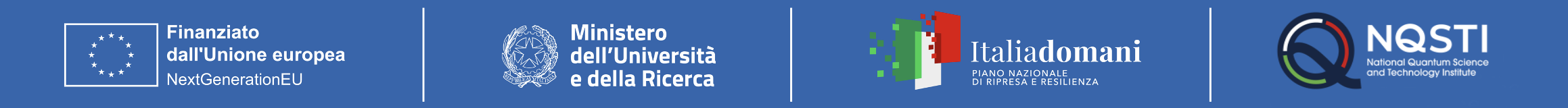 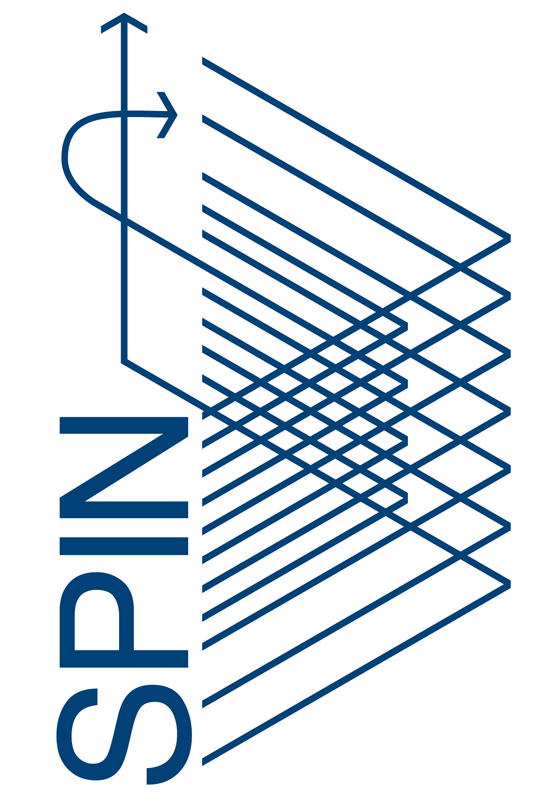 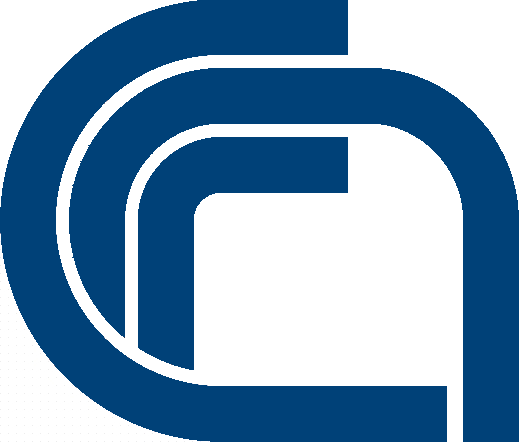 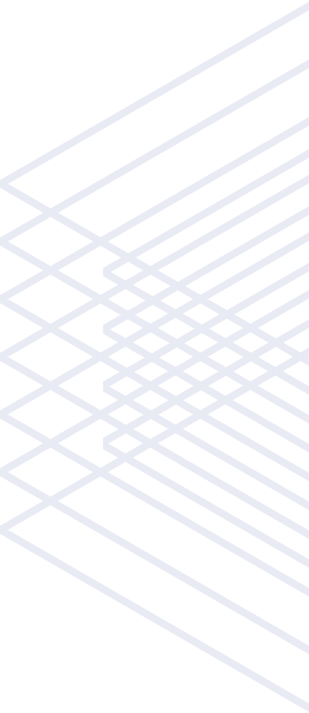 EXPERIMENTAL
Samples preparation
Yu Chen, M.Rath, CNR-SPIN
Transport measurements on LAO/ETO/STO and LAO/STO
-Yu Chen,M. D’Antuono and D. Stornaiuolo  UNINA and CNR-SPIN
-D. Preziosi CNRS-Strasbourg
-B. Jouault  CNRS-Montepellier
Transport measurements and FE characterizations on LAO/ETO/Ca-STO
J. Bréhin, M. Bibes, CNRS-Thales  (Lab. A. Fert)

XAS, XLD, XMCD, RIXS
-Yu Chen, M. Rath, CNR-SPIN
-C. Piamonteze, PSI-SLS
-N.B. Brookes, G. Ghiringhelli, ESRF and Politecnico di Milano

Structural HRTEM
J. SantaMaria, M.Cabero Piris, UCM, GMFC Madrid

THEORY
Theory (DFT+U) 
-M. Verma and R. Pentcheva  (LAO/ETO/STO), University of Duisbourg-Essen
-J. Varignon (LAO/ETO/Ca-STO), CRISMAT, CNRS

Theory (quantum transport, Model Hamiltonian)
Yu Chen, A. Perroni, M. Trama, R. Citro
Secondo Congresso NQSTI, 05-07 febbraio 2025, Roma
M. SALLUZZO (CNR-SPIN)
06/02//2025
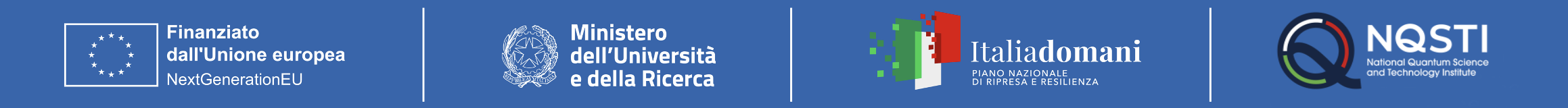 Spin(orbi)tronics
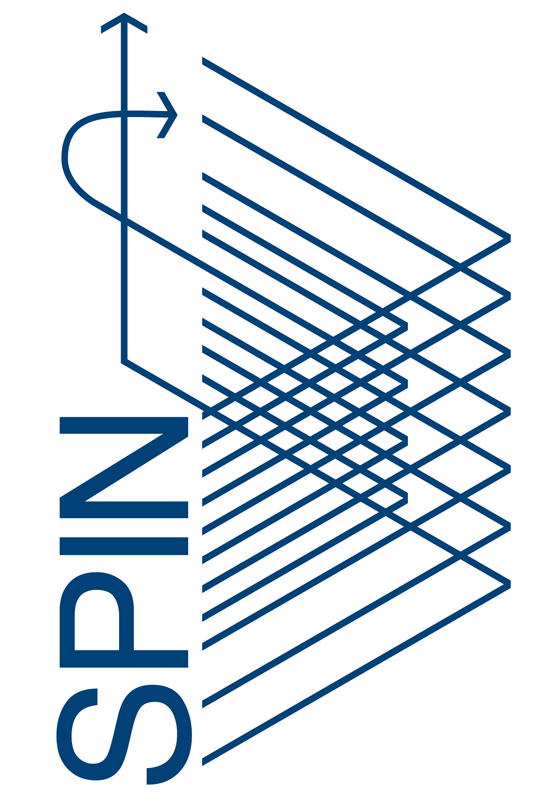 Quantum(topological)
Electronics
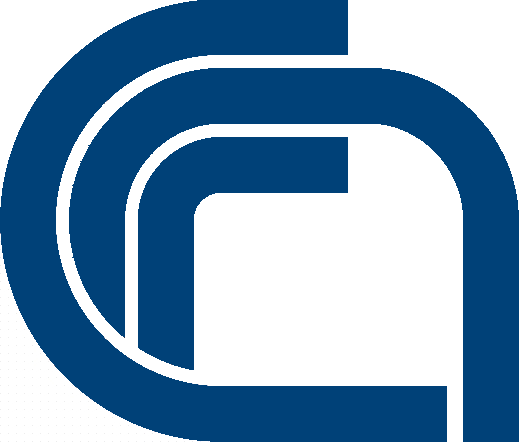 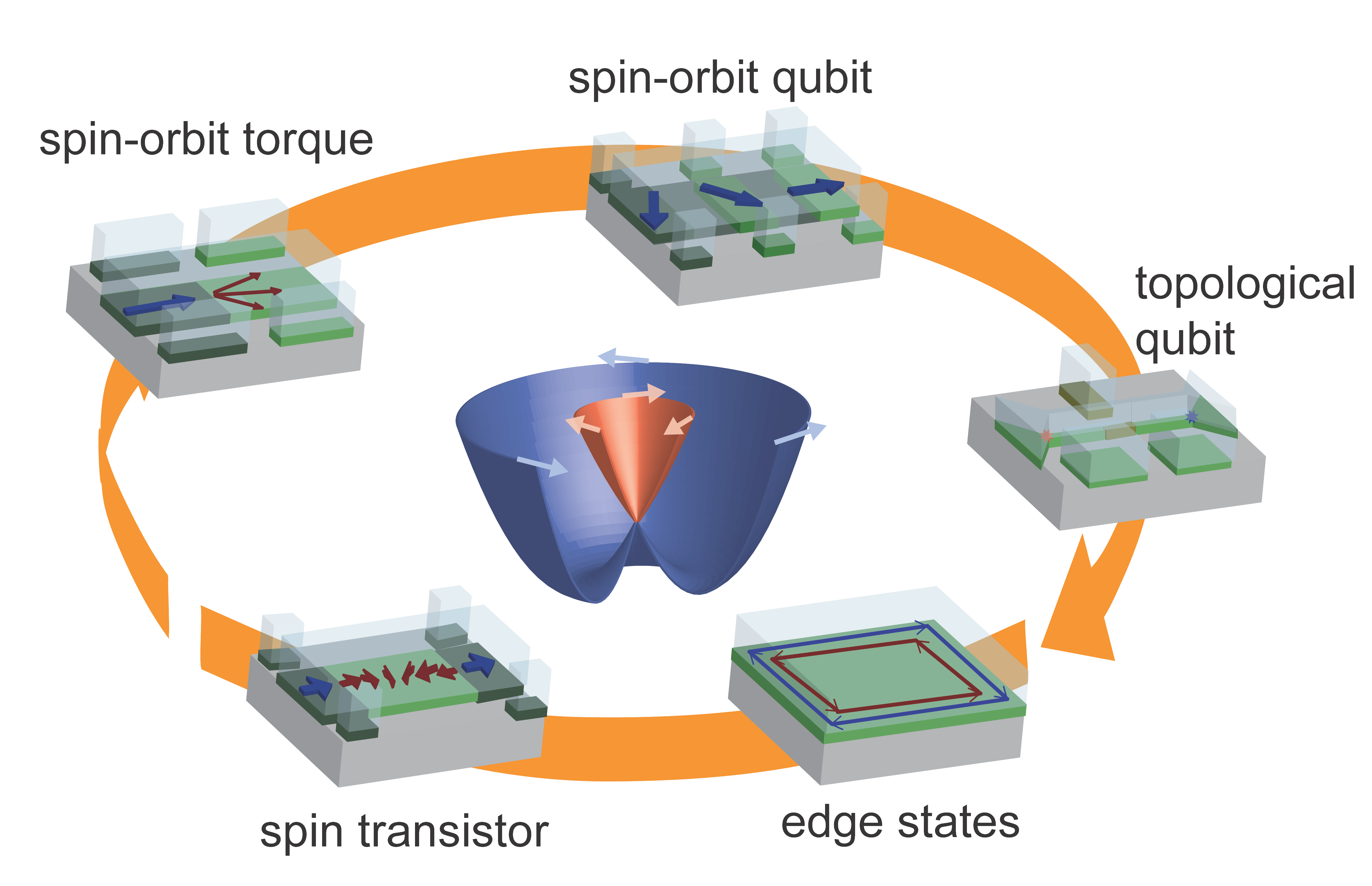 2D-Ferromagnetism
2D-Ferroelectricity
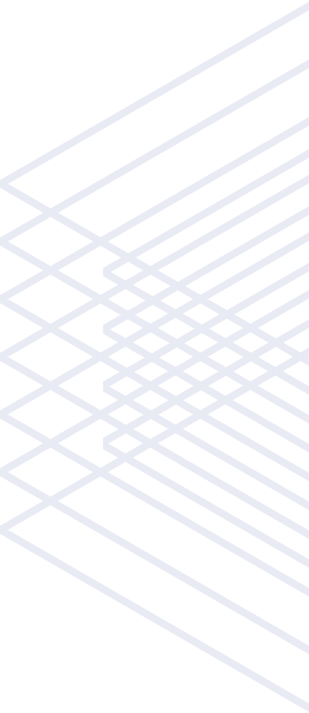 Spin-orbit 
coupling
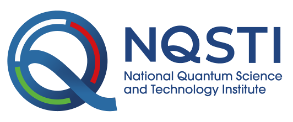 Inversion and time reversal symmetry breaking in low dimensional systems give rise to novel physical phenomena and might allow the coexistence of order parameters which normally compete: 

NOVEL PHYSICS AND NOVEL FUNCTIONALITIES
PNRR MUR project 
PE0000023-NQSTI
2D-Superconductivity
IQARO Path-Finder 
Horizon Europe 
GA No. 101115190
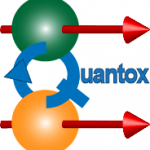 QUANTOX  
ERA-NET EU H2020 
GA No. 731473
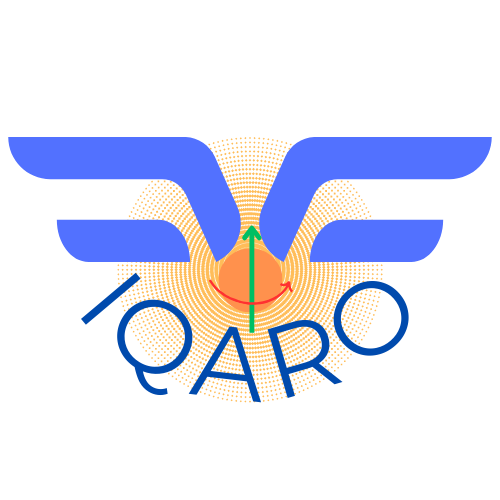 Secondo Congresso NQSTI, 05-07 febbraio 2025, Roma
M. SALLUZZO (CNR-SPIN)
06/02//2025
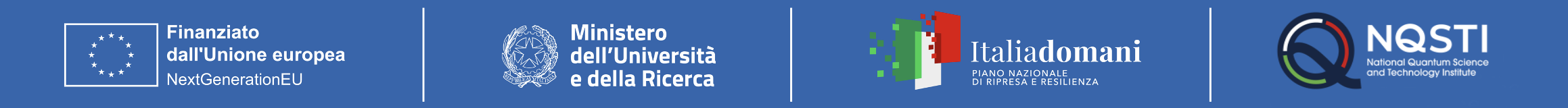 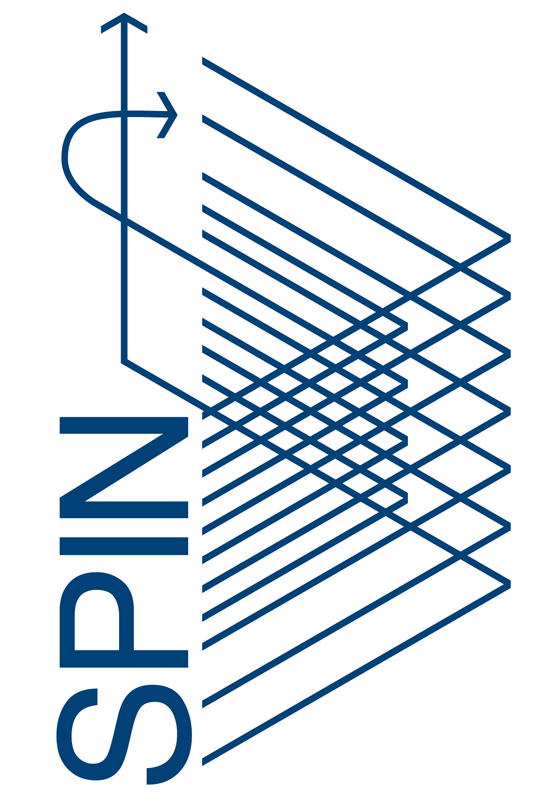 (Nat. Mat. 278 (2016) )
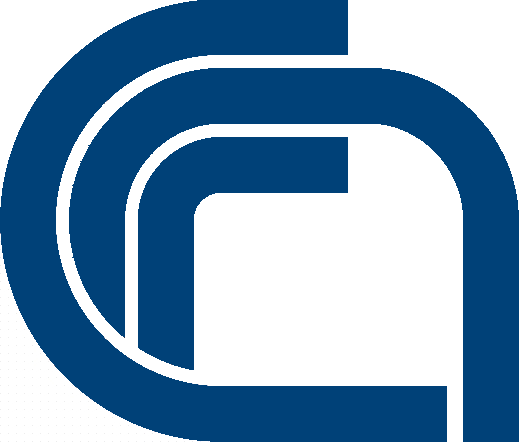 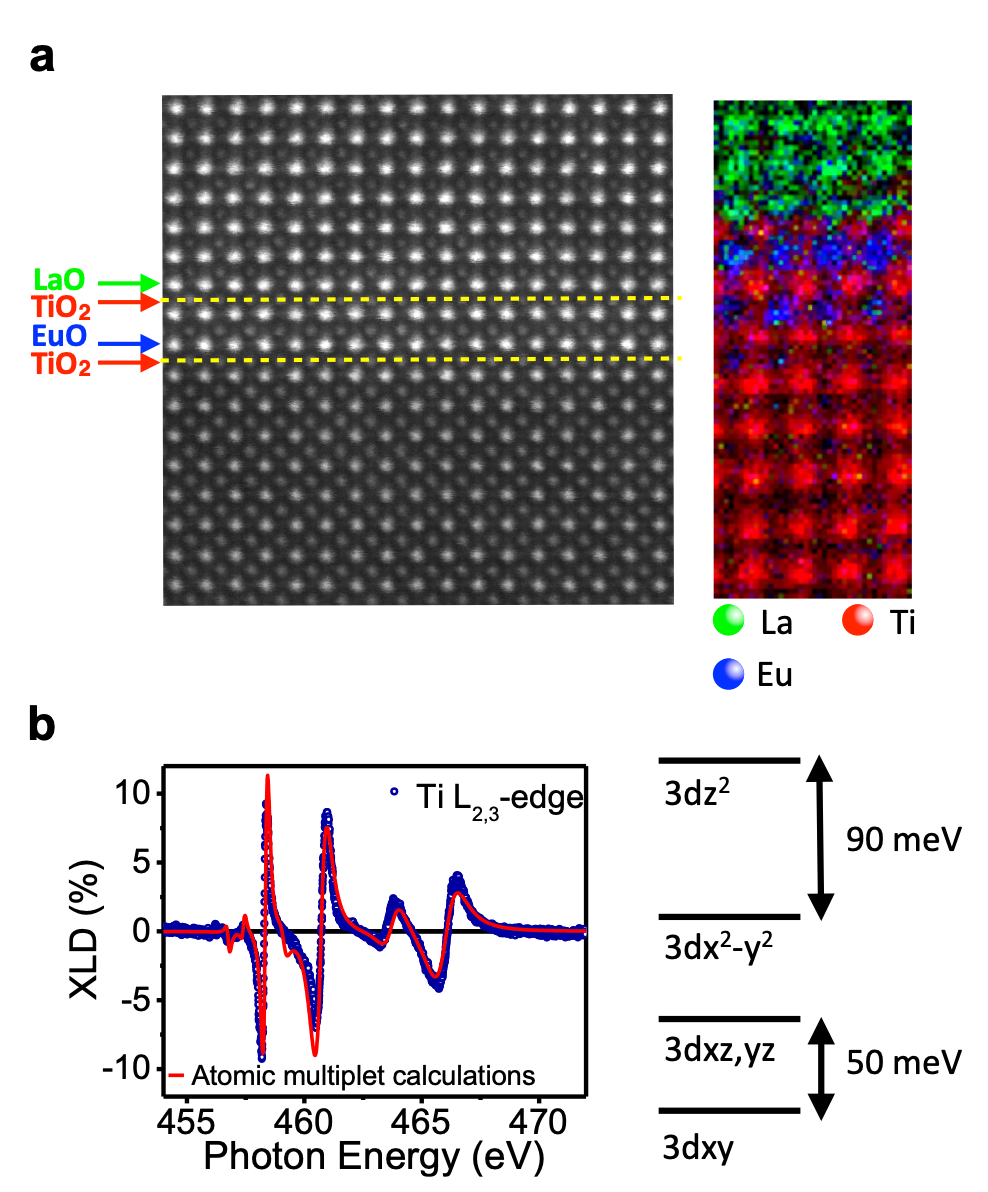 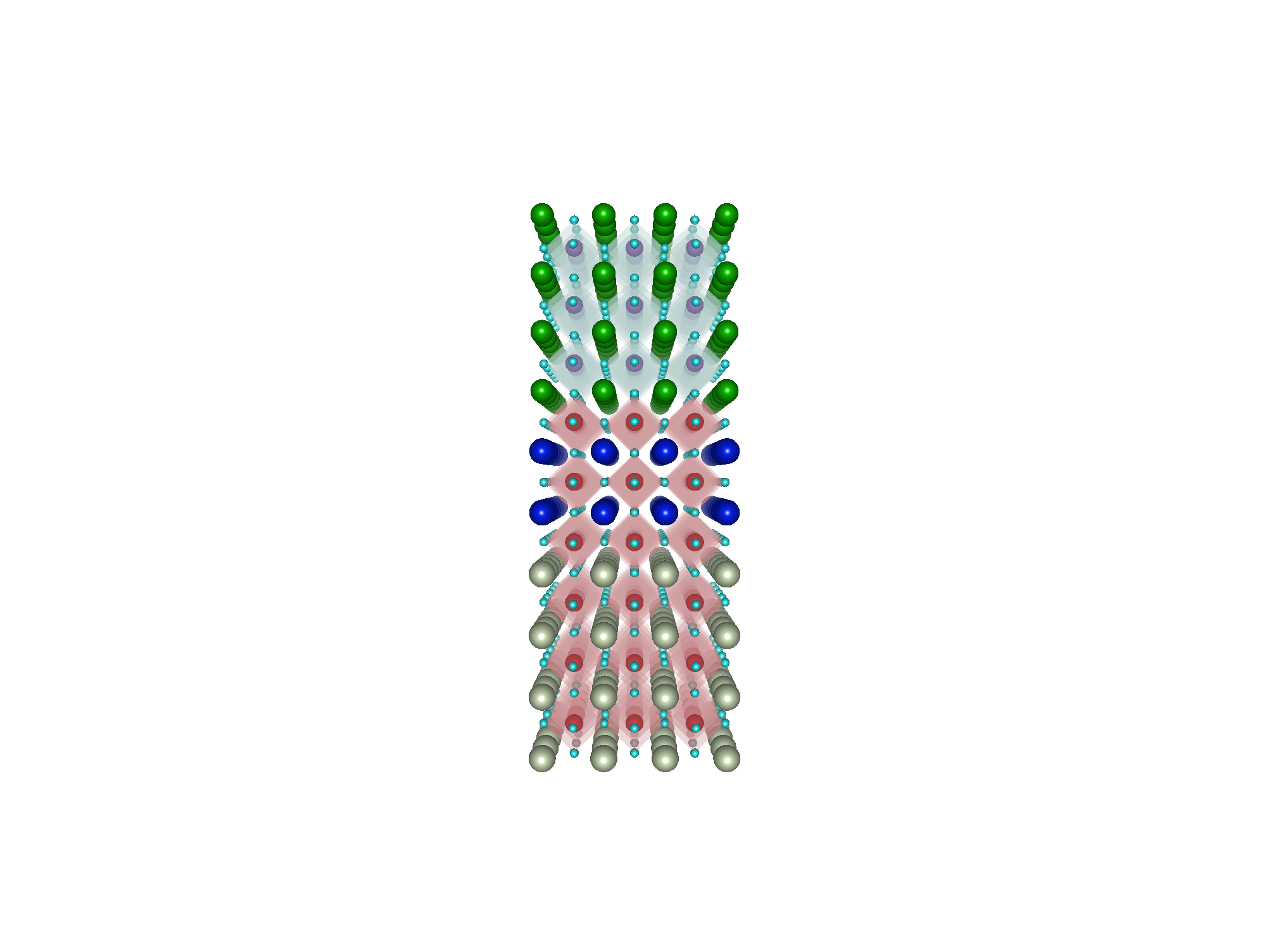 LaAlO3/STO
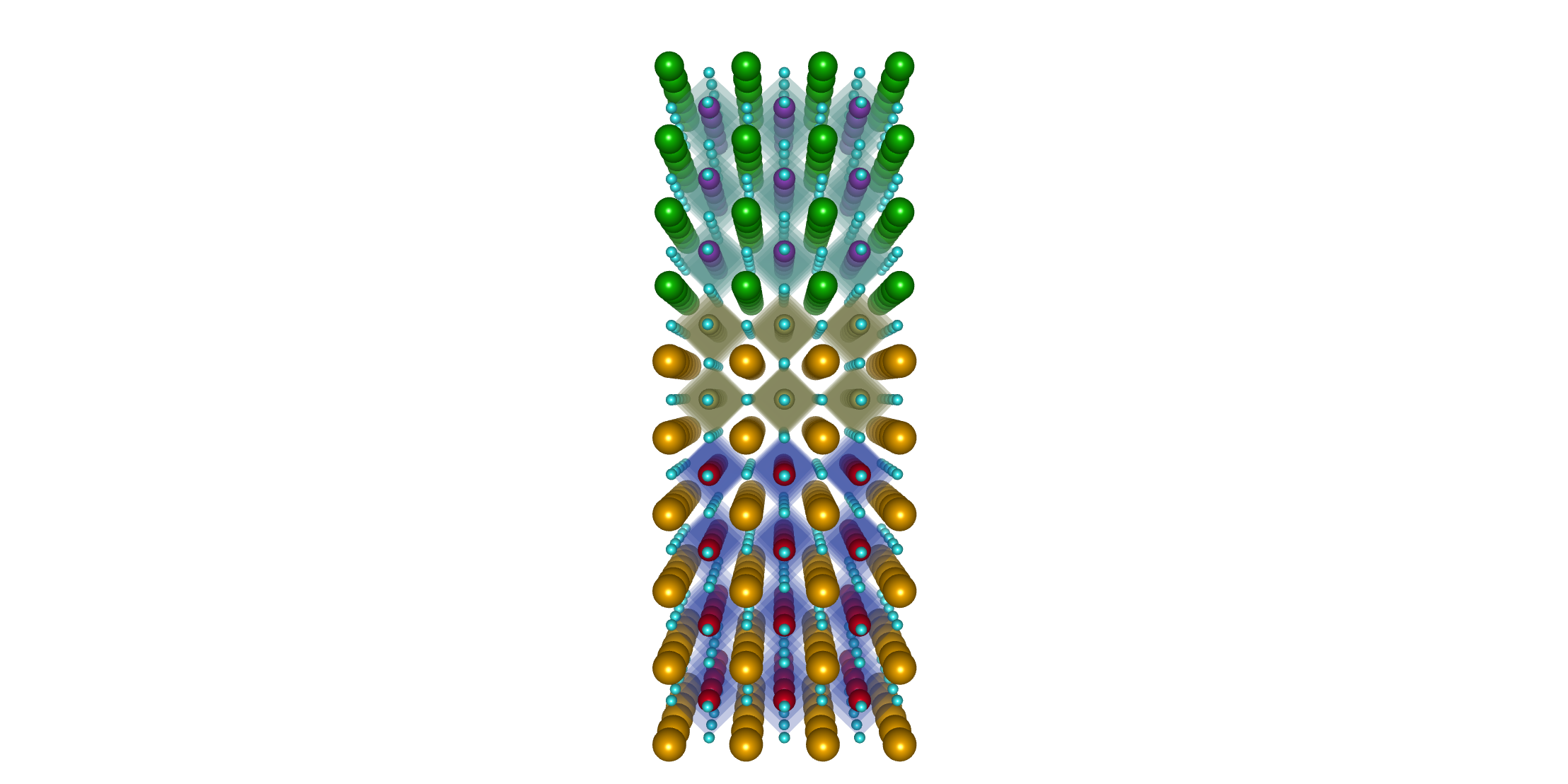 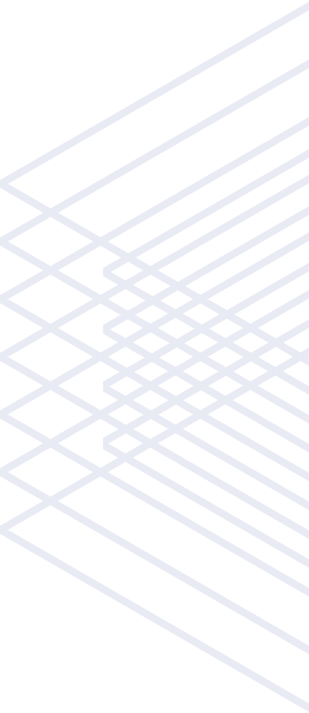 Multiferroic
 2DEG
Ferromagnetic
 and SC 2DEG
LAO/ETO/Ca-STO
STO-Based heterostructures: Novel Physical phenomena
Nature 427, 423 (2004)
High Tc-SC
LAO/ETO/STO
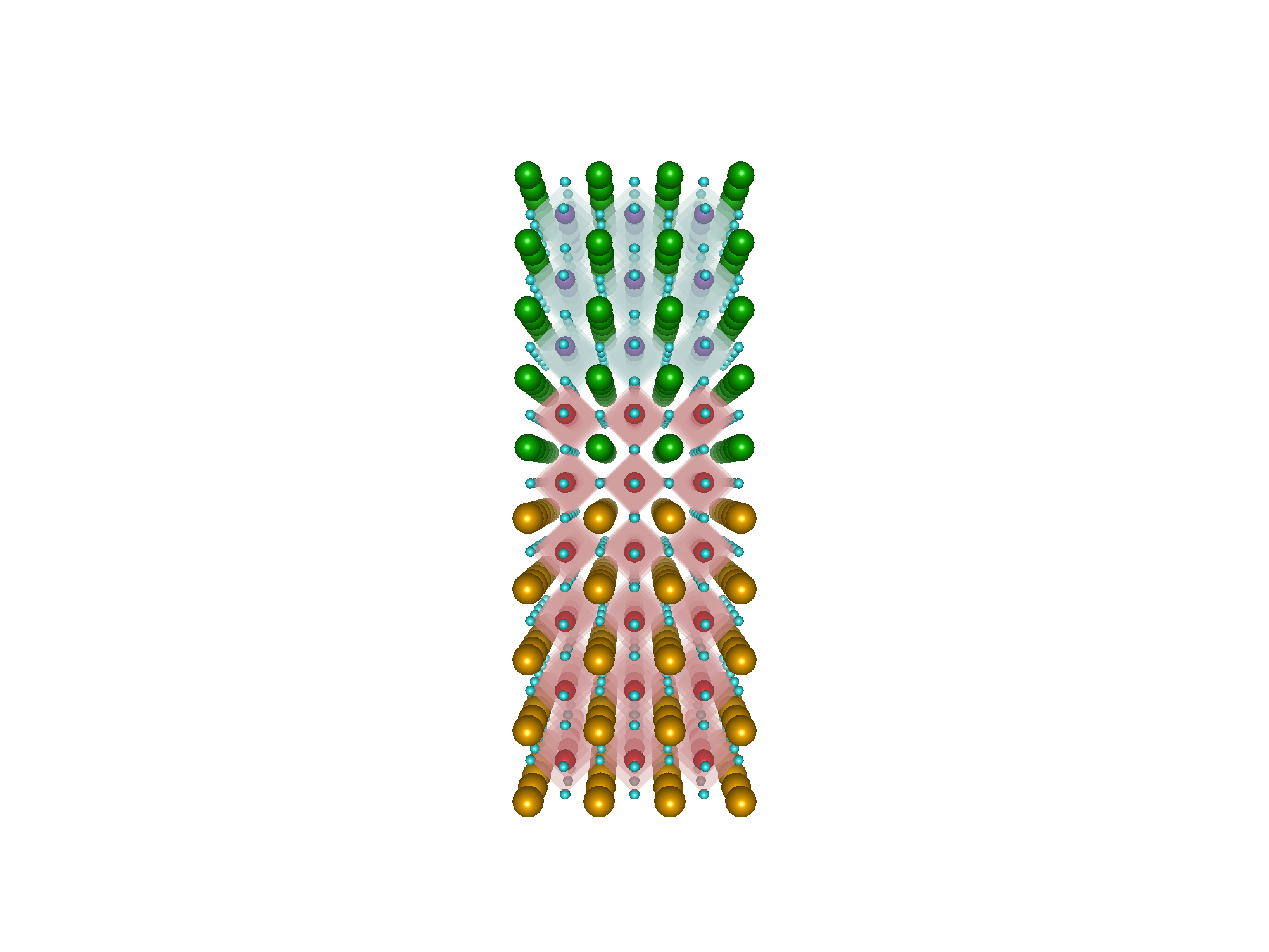 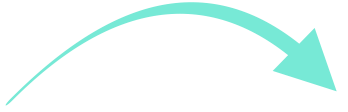 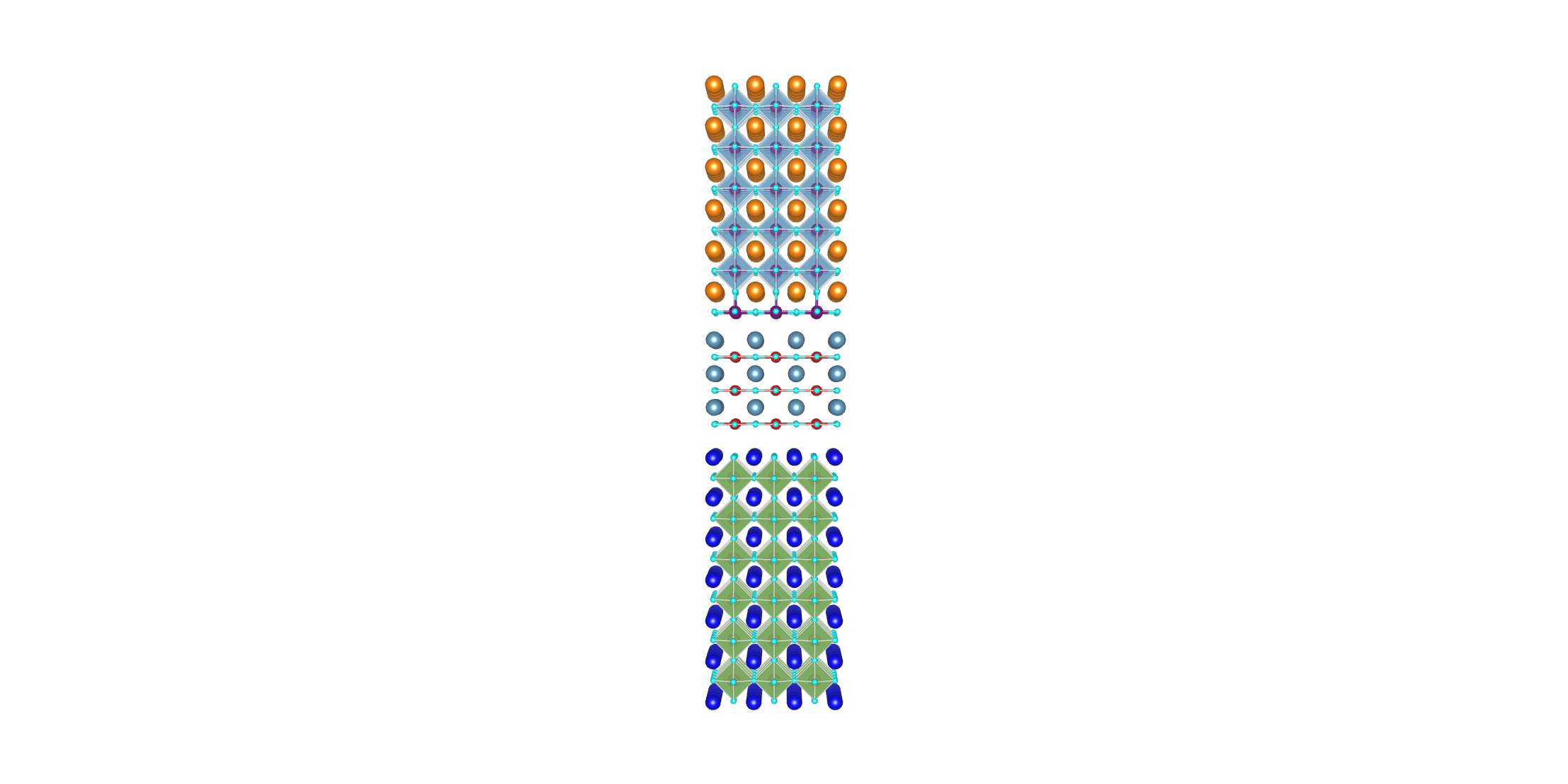 NdNiO2/STO
SC 2DEG
Nature 572, 624 (2019)
Secondo Congresso NQSTI, 05-07 febbraio 2025, Roma
M. SALLUZZO (CNR-SPIN)
06/02//2025
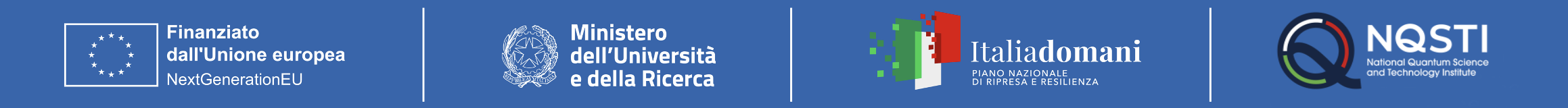 Co-intecalated NbSe2 (Co-NbSe2)
Heavy fermions
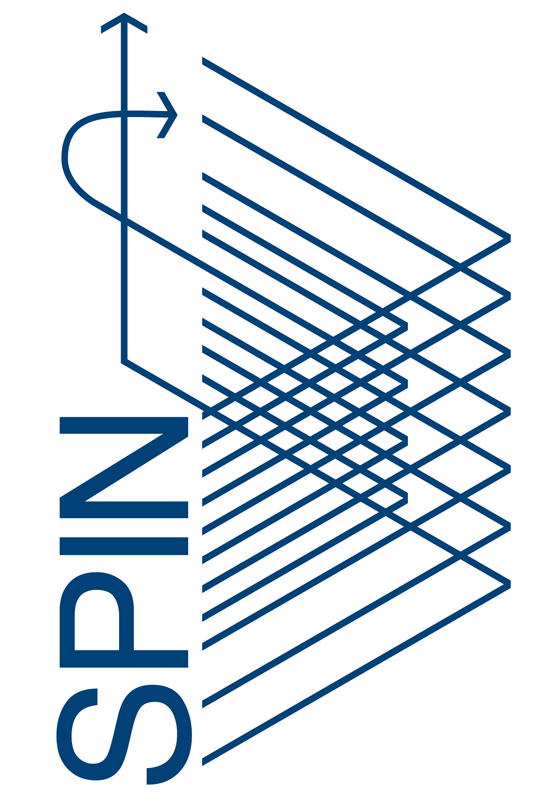 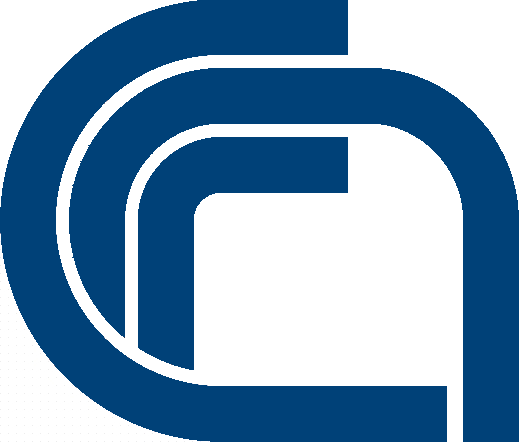 FE-STO
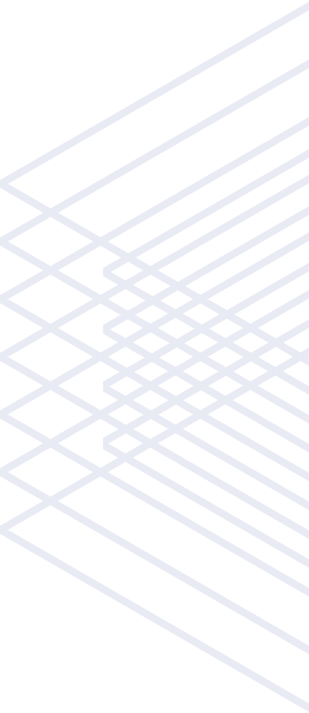 Ferromagnetism, Superconductivity, Ferroelectricity
FM+FE+SC. in 2D?
S. S. Saxena et al. NATURE |VOL 406 | 10 AUGUST  587 (2000)
Tingyu Qu et al. https://doi.org/10.21203/rs.3.rs-2965127/v1
Rischau et al., Nature Physics 13, 643 (2017)
Talk by Inoue !
Secondo Congresso NQSTI, 05-07 febbraio 2025, Roma
M. SALLUZZO (CNR-SPIN)
06/02//2025
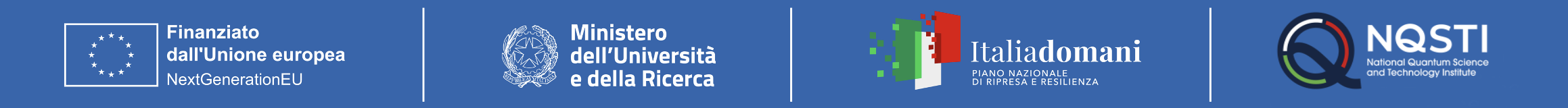 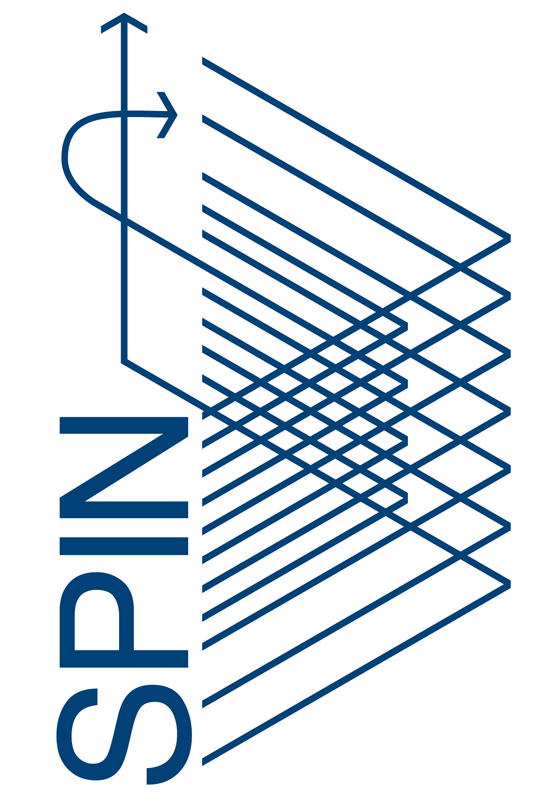 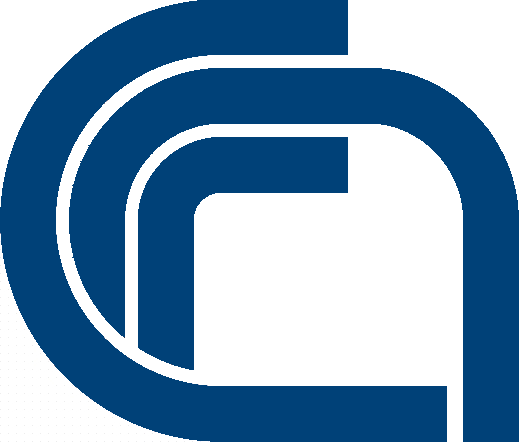 FM (and SC) q2DEG
FE and FM q2DEG
FE (and SC) q2DEG
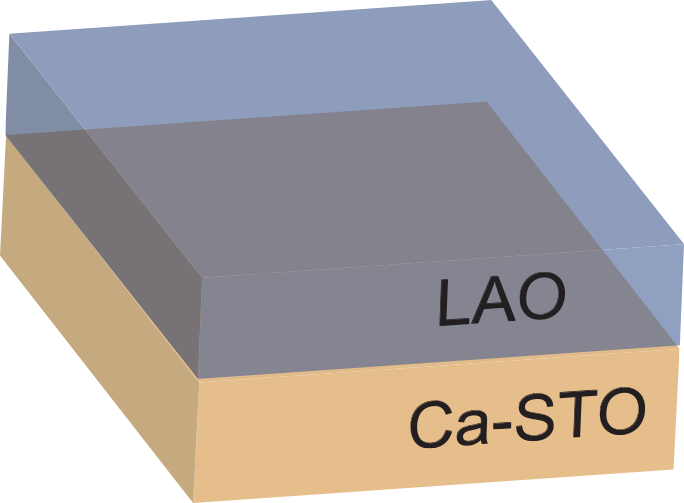 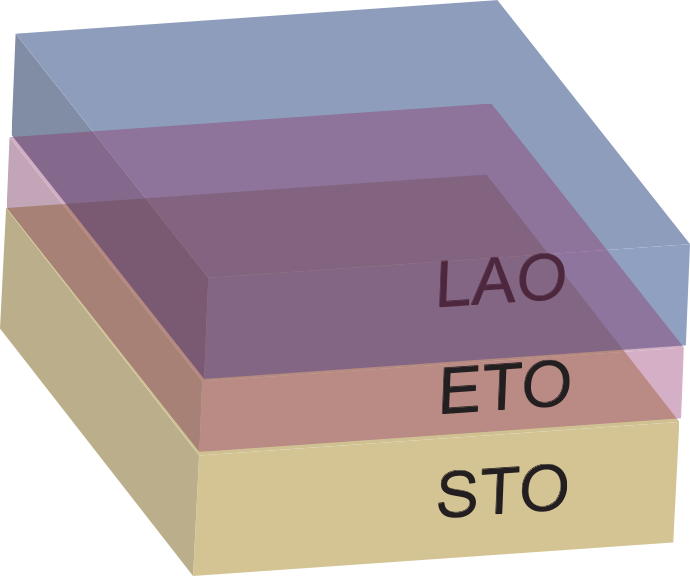 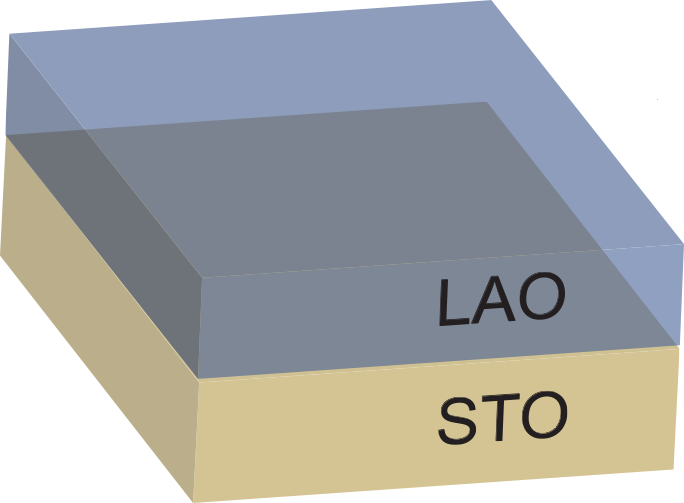 q2DEG
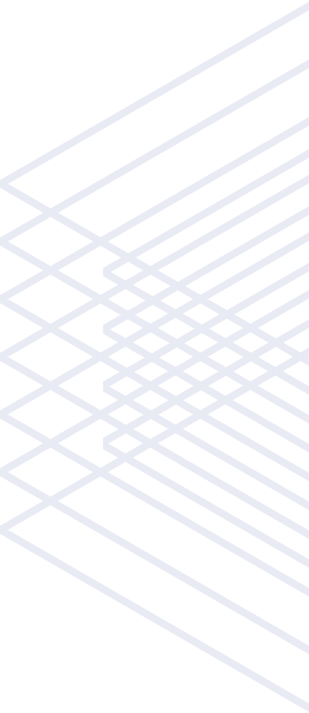 A metallic ferroelectric: the q2DEG based on FE Ca-STO
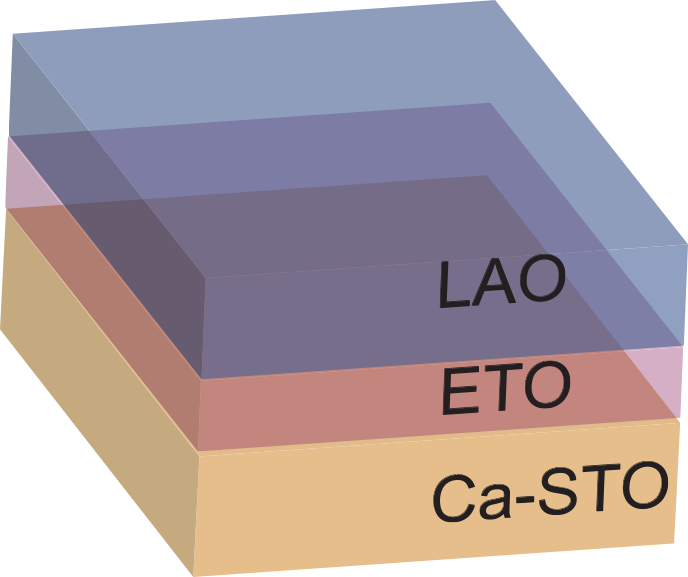 J. Bréhin, Y. Chen, M. D’Antuono, S. Varotto, D. Stornaiuolo, C. Piamonteze, J. Varignon, M. Salluzzo, and M. Bibes, Nat. Phys. 19, 823 (2023).
Secondo Congresso NQSTI, 05-07 febbraio 2025, Roma
M. SALLUZZO (CNR-SPIN)
06/02//2025
Ferroelectric-like transition
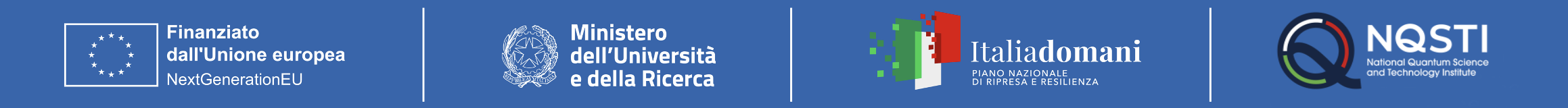 Anomalous Hall effect
Magneto-resistance hysteresis
Surface Analysis chamber,
AFM, STM, SPA-LEED, XPS, UPS
RsvsT
PLD growth of ETO and LAO on 1% and 2% Ca-STO
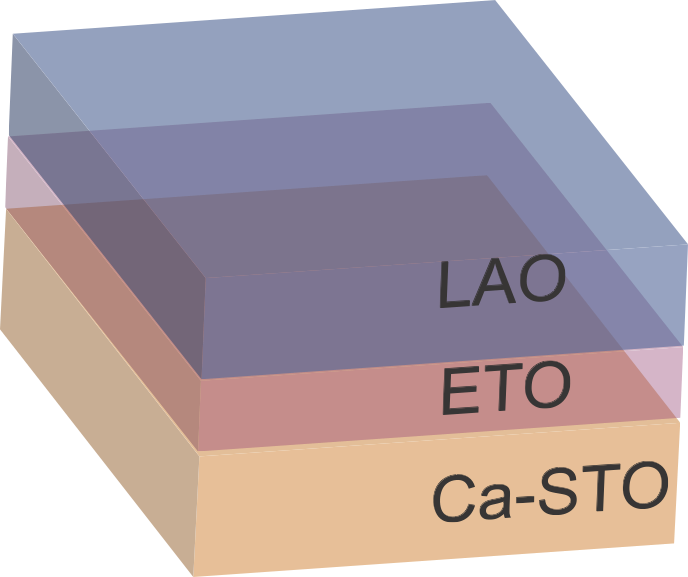 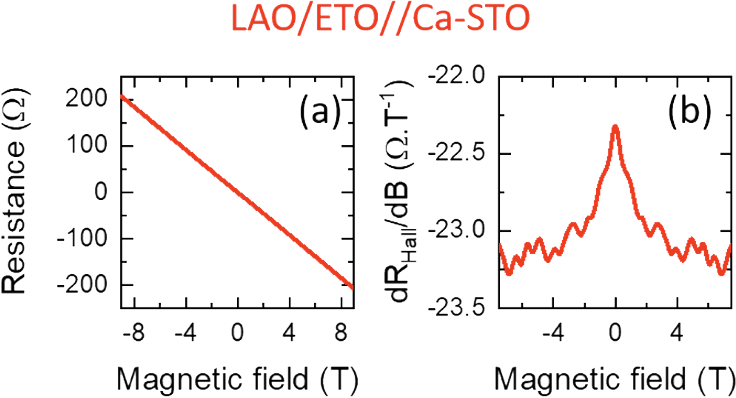 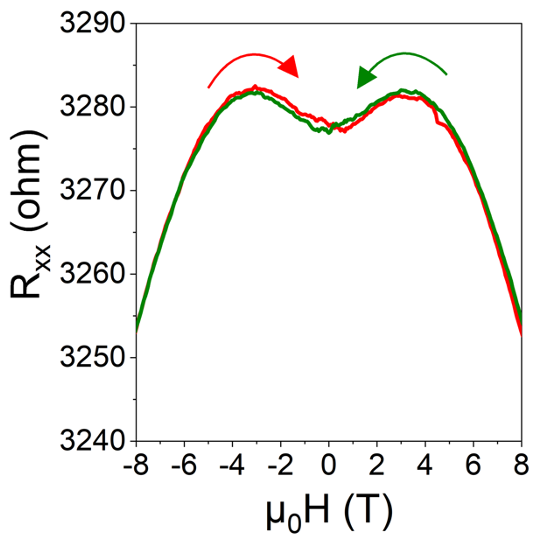 Modular system for
Oxide
Deposition and
Analyses
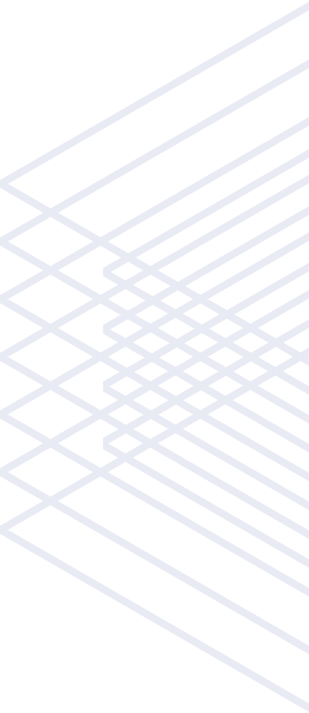 PLD chamber
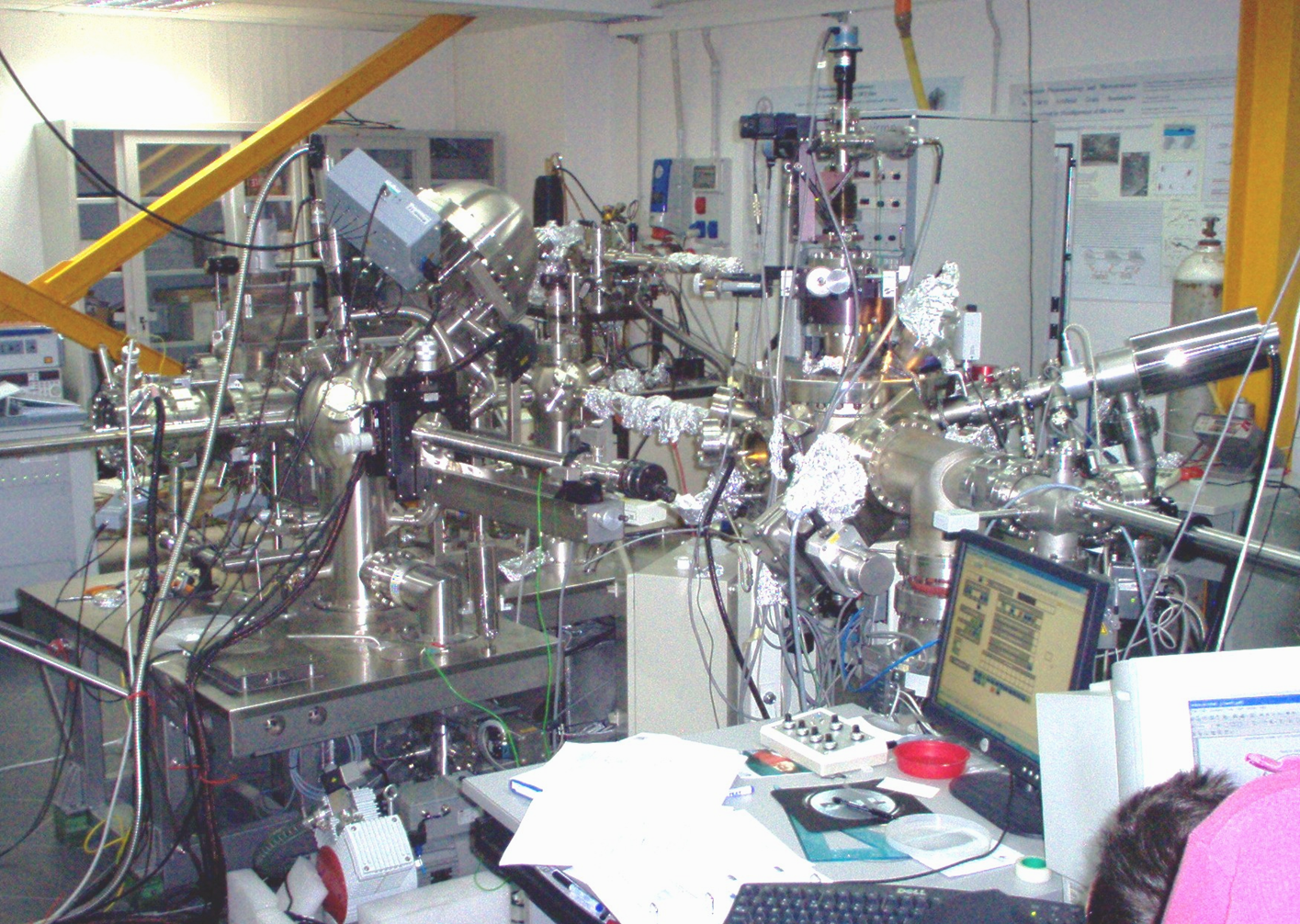 TC (FE)
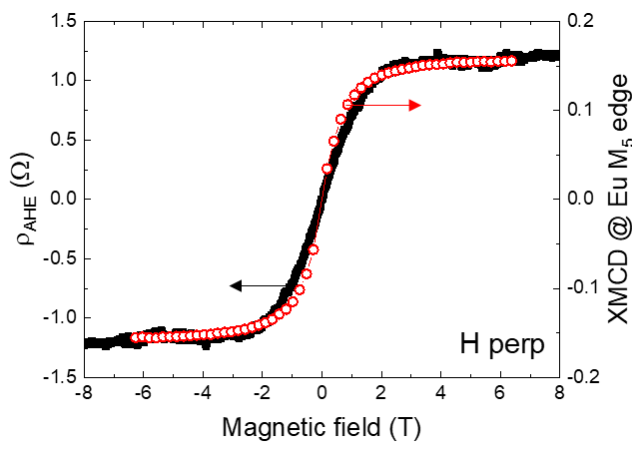 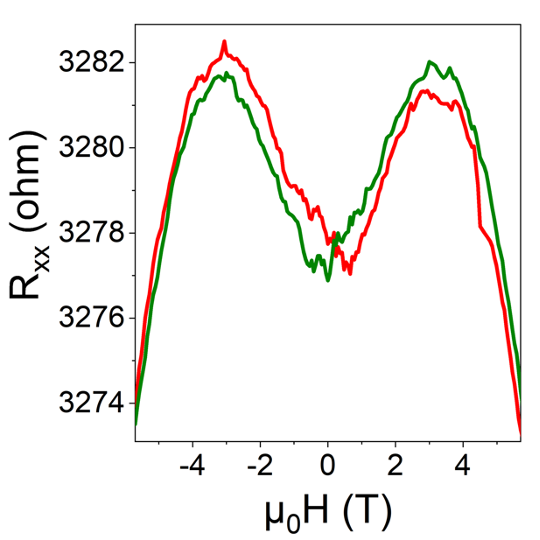 Remanent 
Polarization
∆n2D 
(Pup-Pdown)
Secondo Congresso NQSTI, 05-07 febbraio 2025, Roma
M. SALLUZZO (CNR-SPIN)
06/02//2025
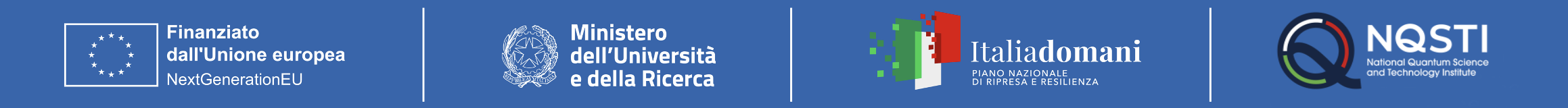 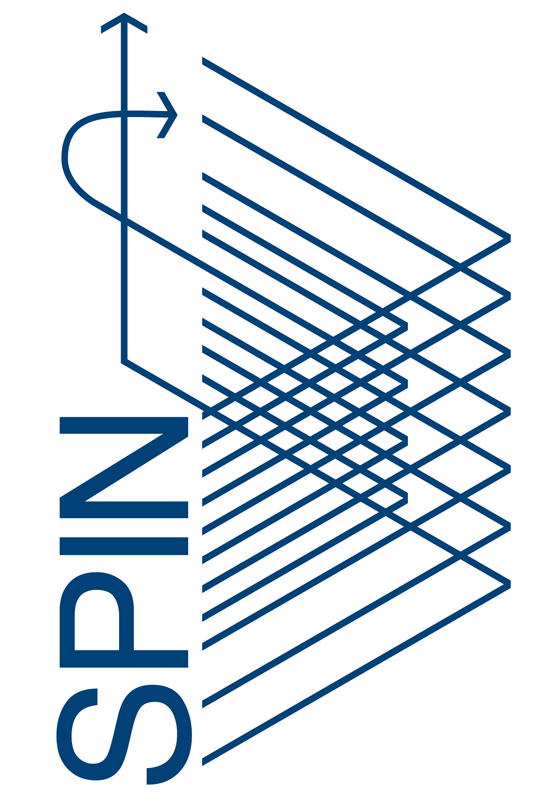 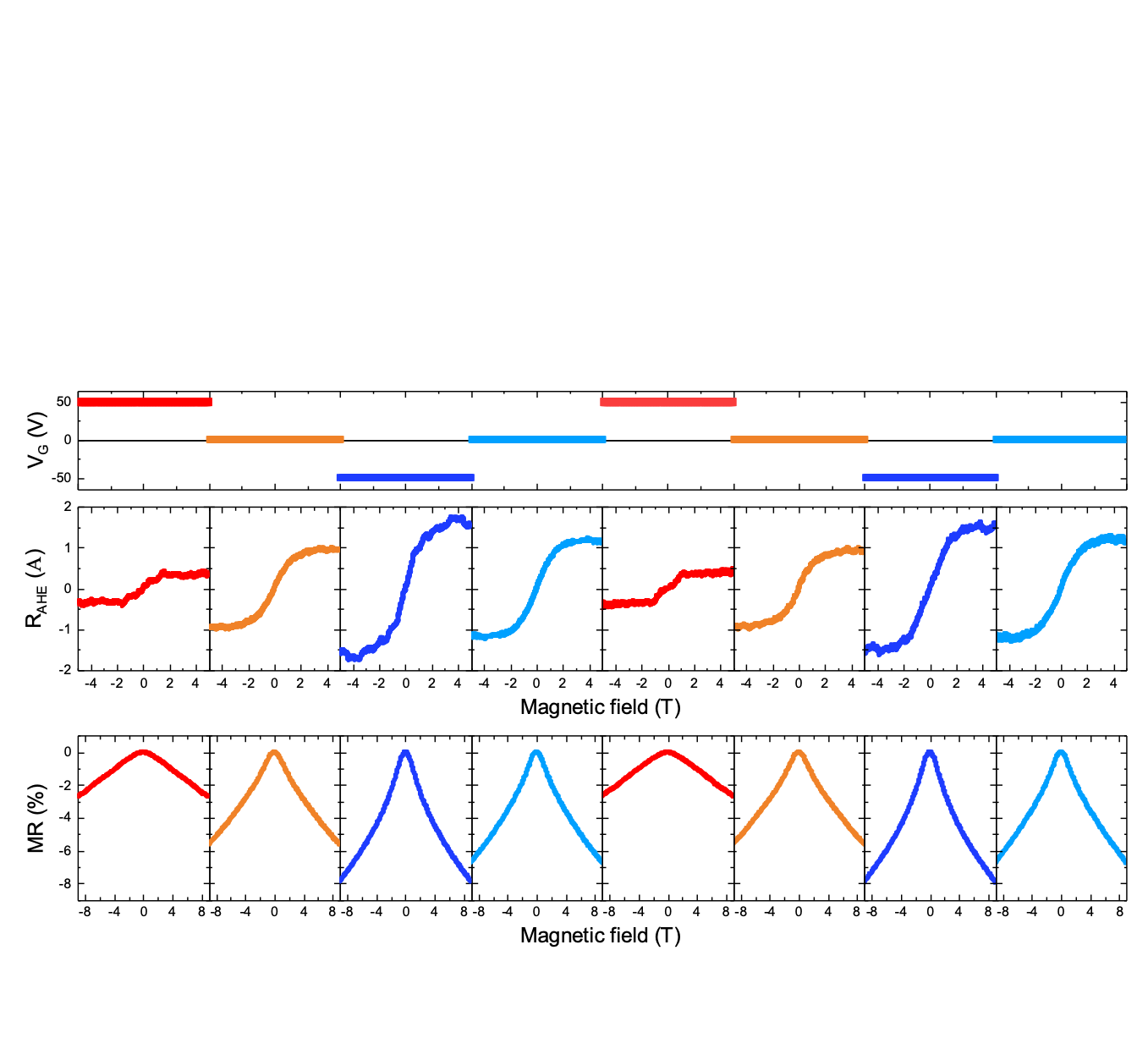 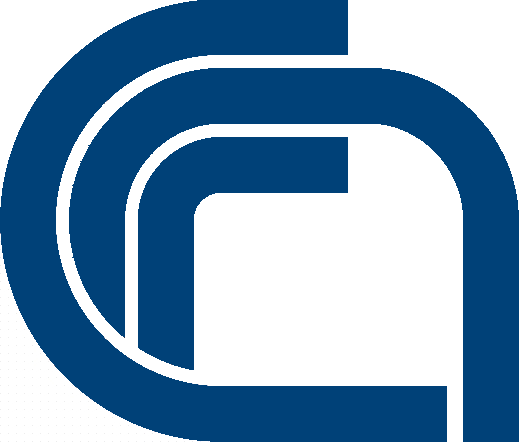 Electro-magnetoresistance emerging well-below Tc(FE)
VG (V)
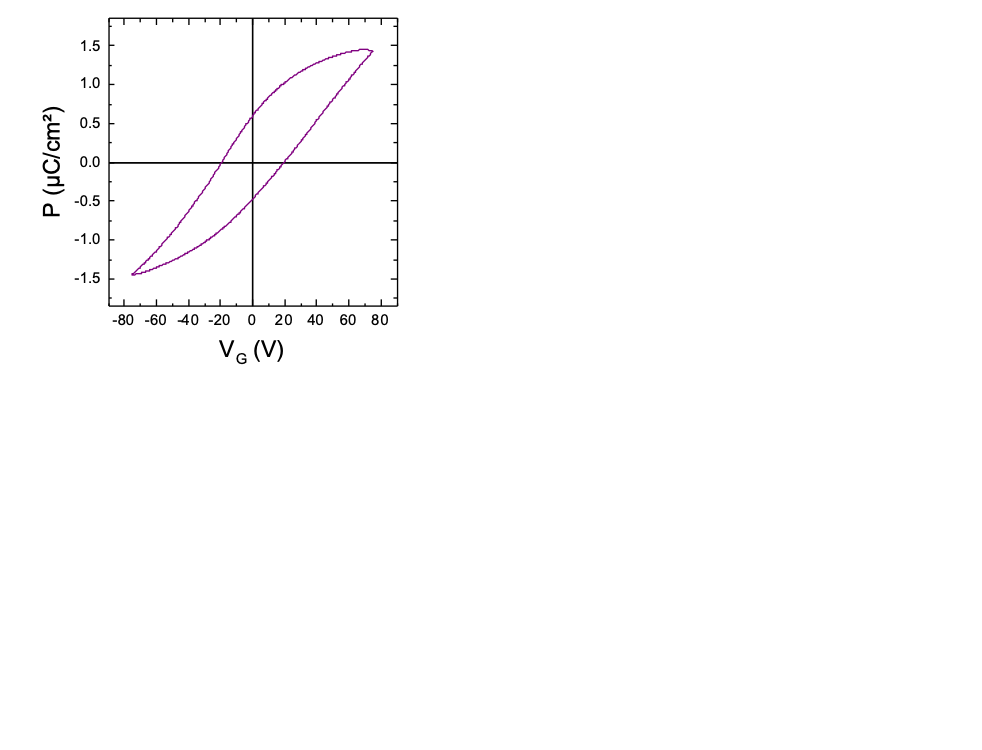 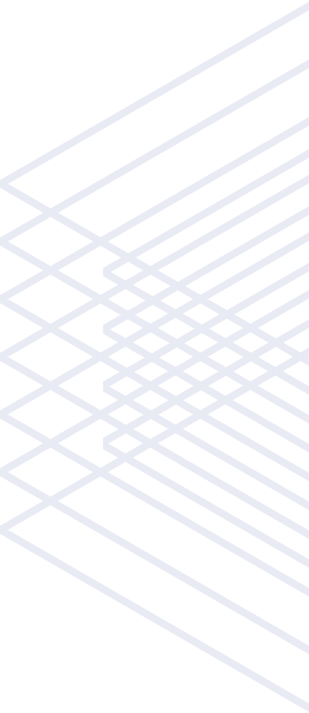 Coupling between Ferroelectricity and magnetism in the transport
RAHE (Ω)
Anomalous Hall resistance non volatile switching
Back-gate voltage
MR (%)
Magnetoresistance 
non volatile switching
Is the 2DEG Ferroelectric and Ferromagnetic?
Are the two order parameters coupled?
J. Bréhin, et al. Nat. Phys. 19, 823 (2023).
Secondo Congresso NQSTI, 05-07 febbraio 2025, Roma
M. SALLUZZO (CNR-SPIN)
06/02//2025
XLD
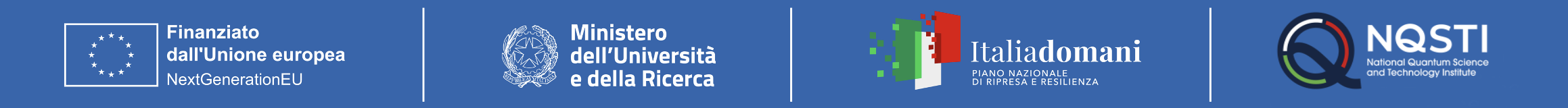 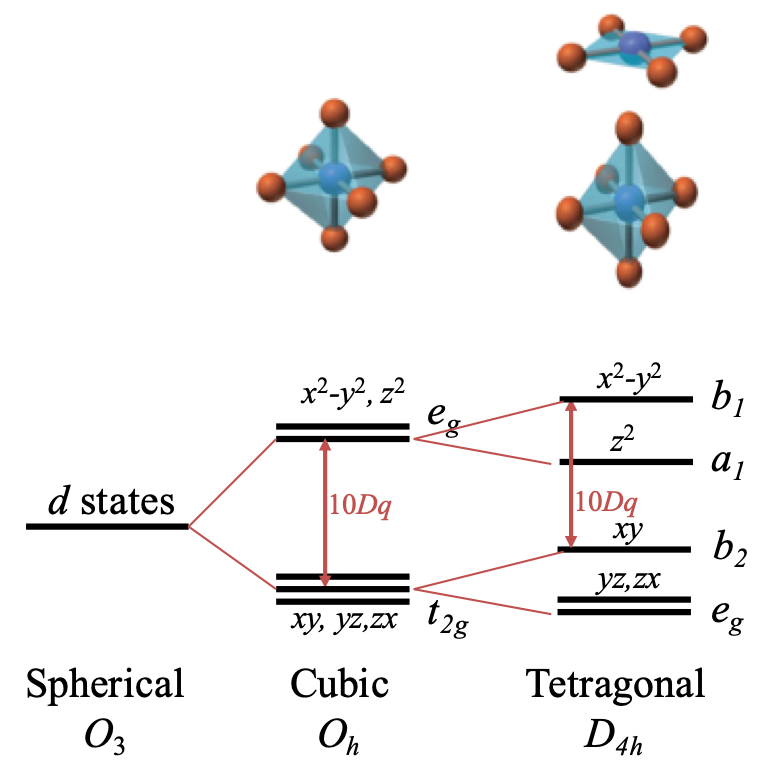 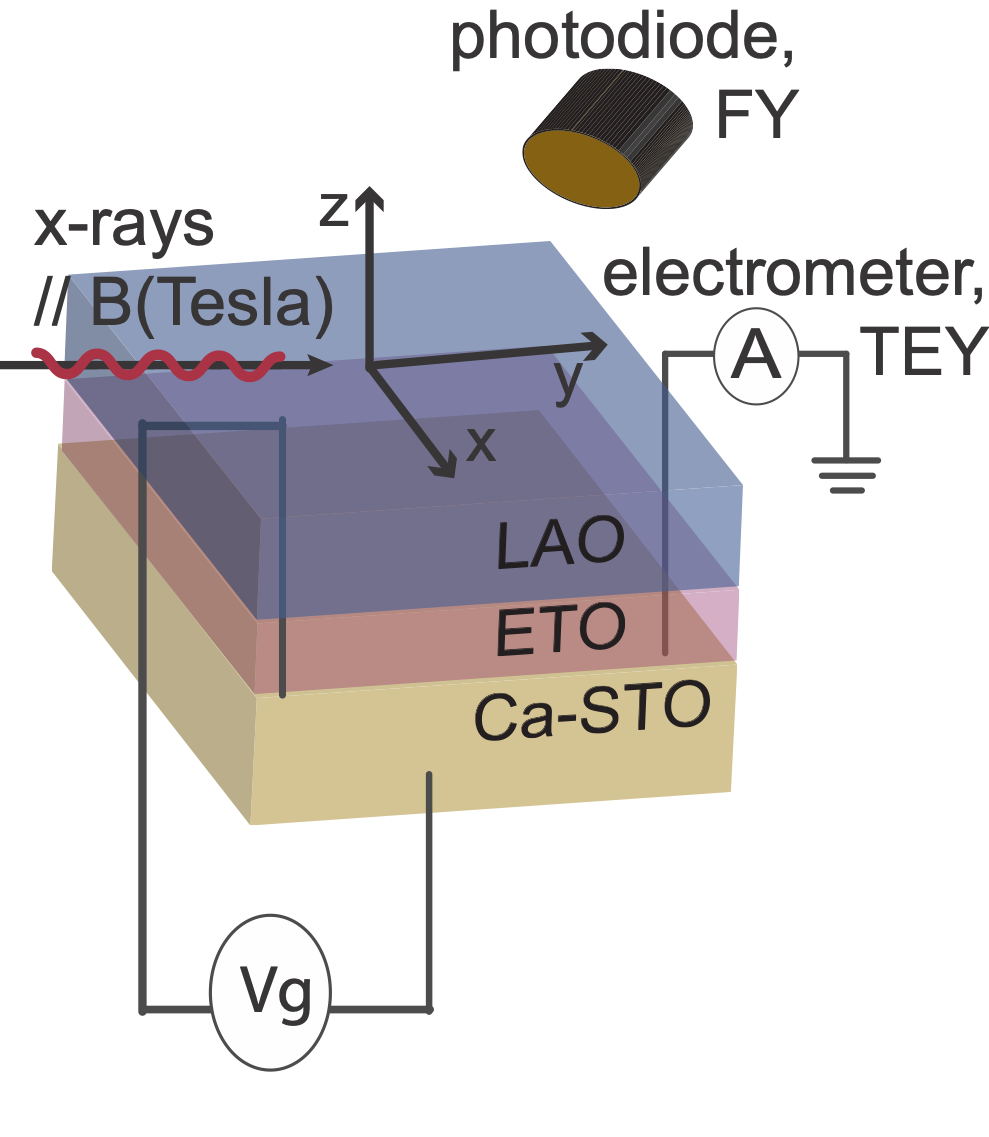 XMCD
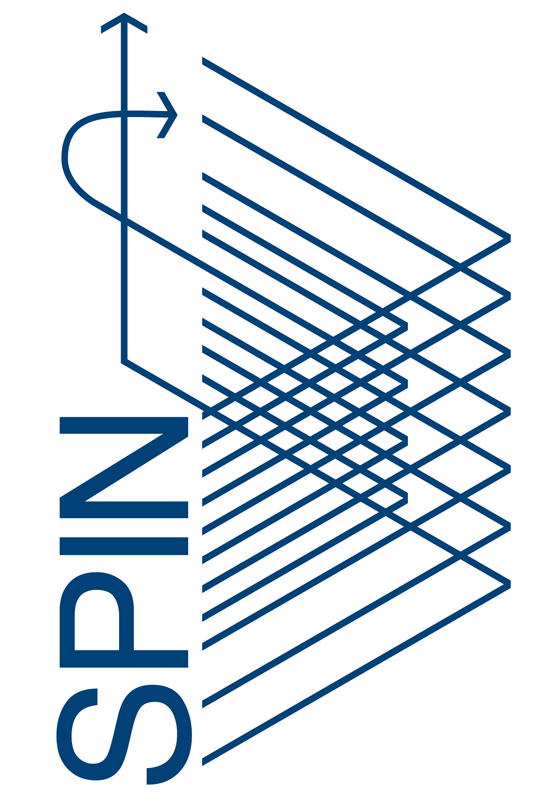 3dz2
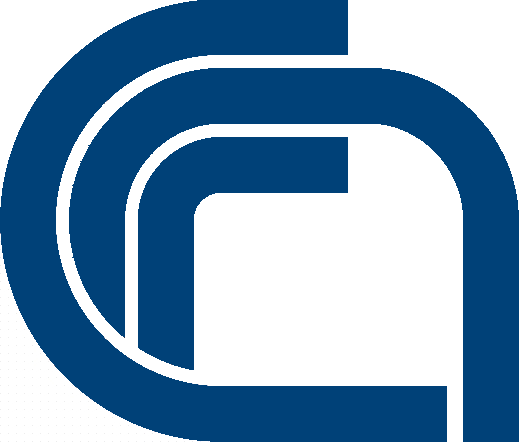 eg
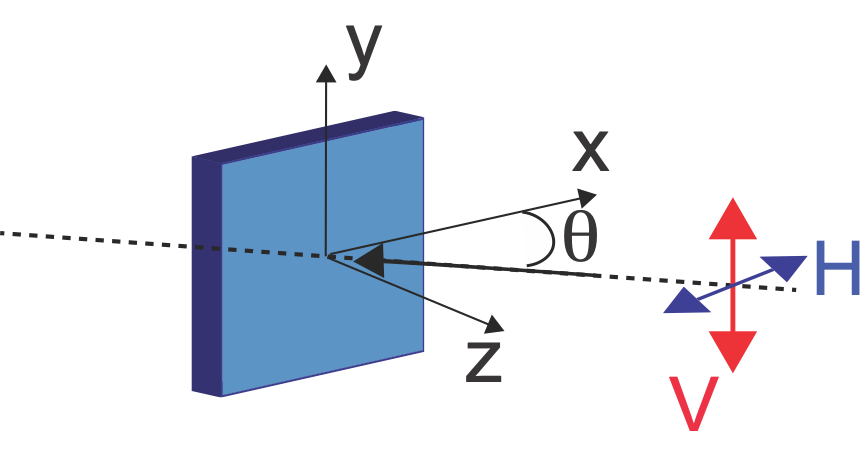 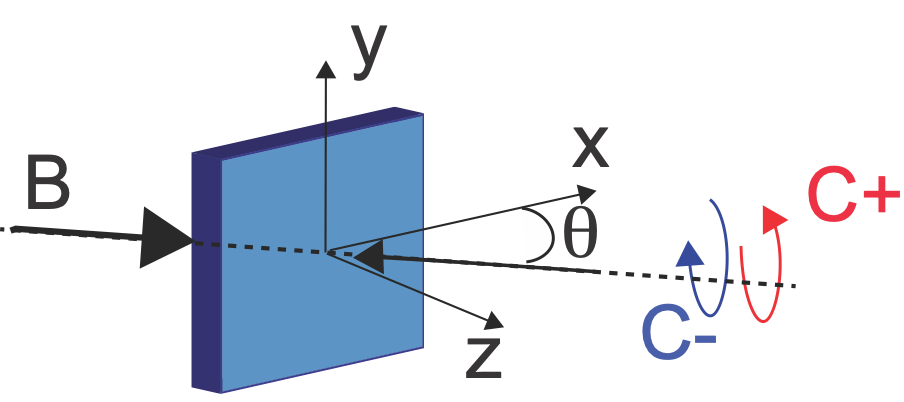 3dx2-y2
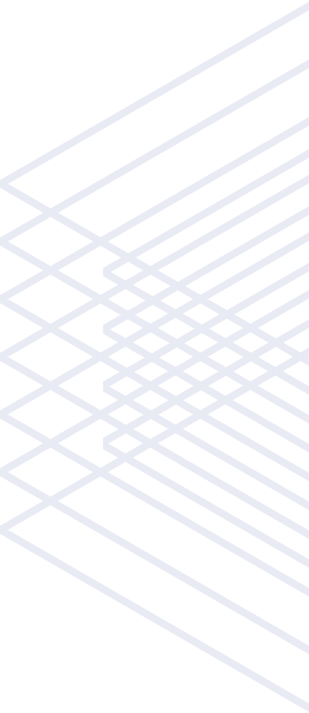 3dxz/3dyz
t2g
3dxy
L2
x-rays
L3
2p3/2
2p1/2
FY: Bulk sensitive but interfacial sensitive to the Eu-magnetic moment
TEY: Interface Sensitive (probe depth  2 nm)
Secondo Congresso NQSTI, 05-07 febbraio 2025, Roma
M. SALLUZZO (CNR-SPIN)
06/02//2025
3dxy lowest in energy  as in LAO/STO
M. S. et al.,  Phys. Rev. Lett. 102, 166804 (2009) 
M. S., et al.  Adv. Mater. 25, 2333 (2013)
D. Stornaiuolo,  et al. Nature Materials 15, 278 (2016)
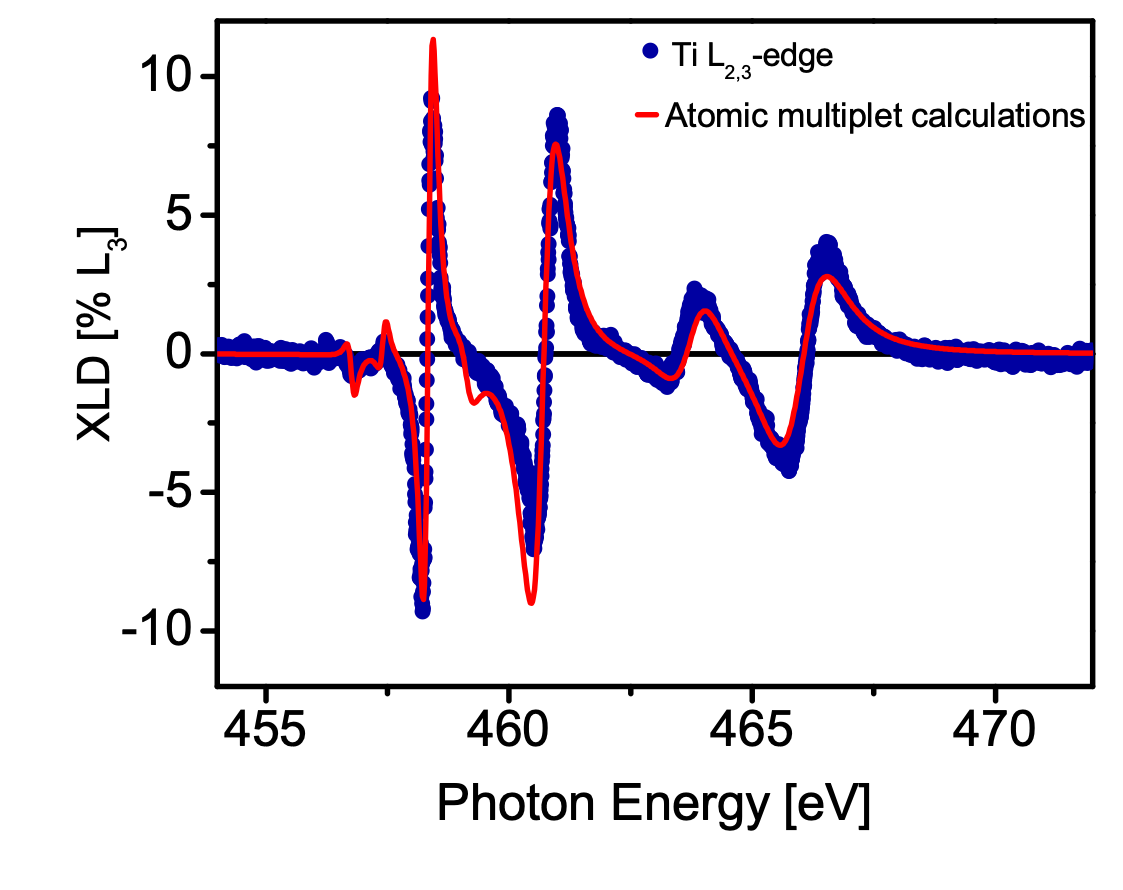 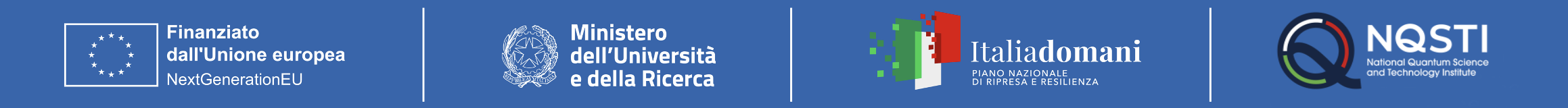 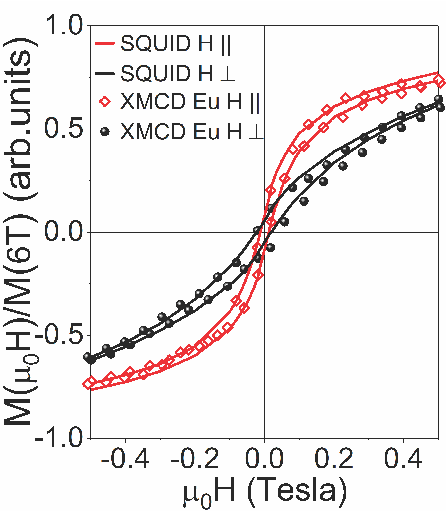 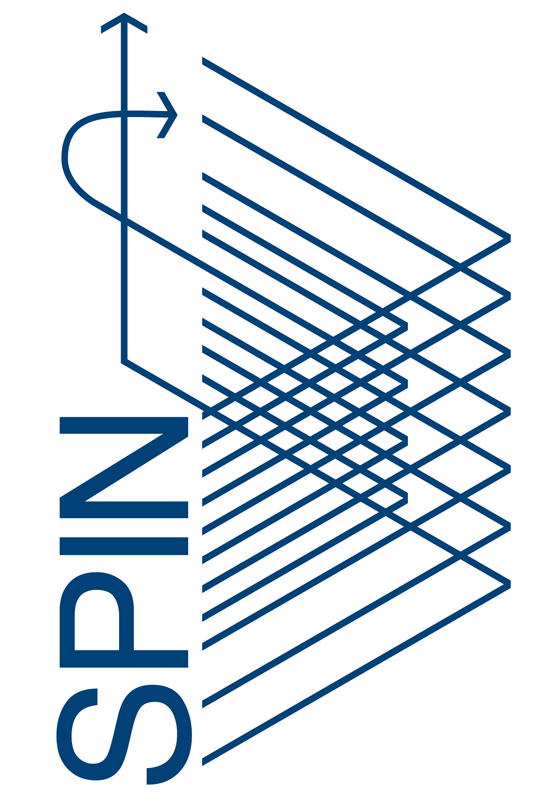 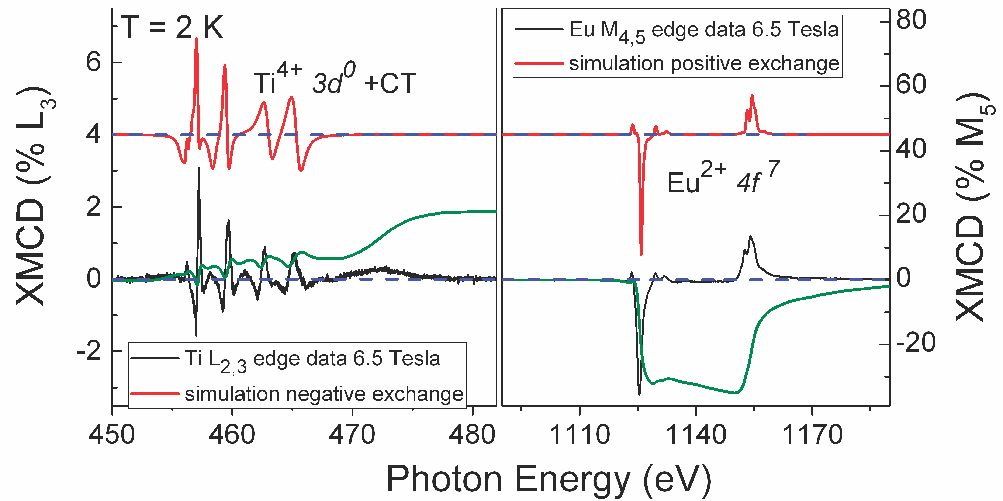 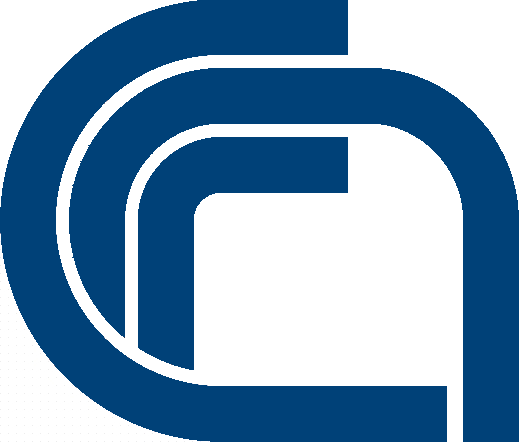 100 meV
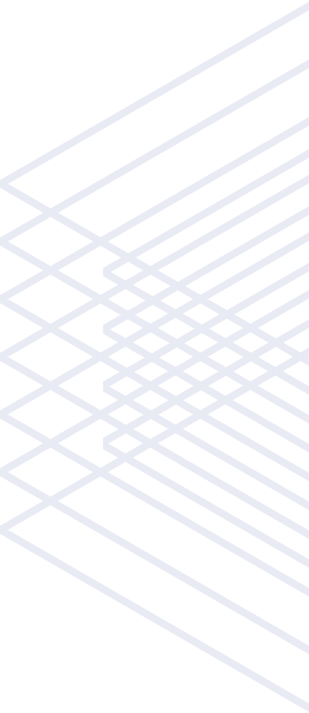 XLD and XMCD in  LAO/ETO/STO
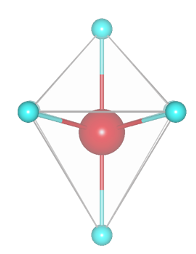 50 meV
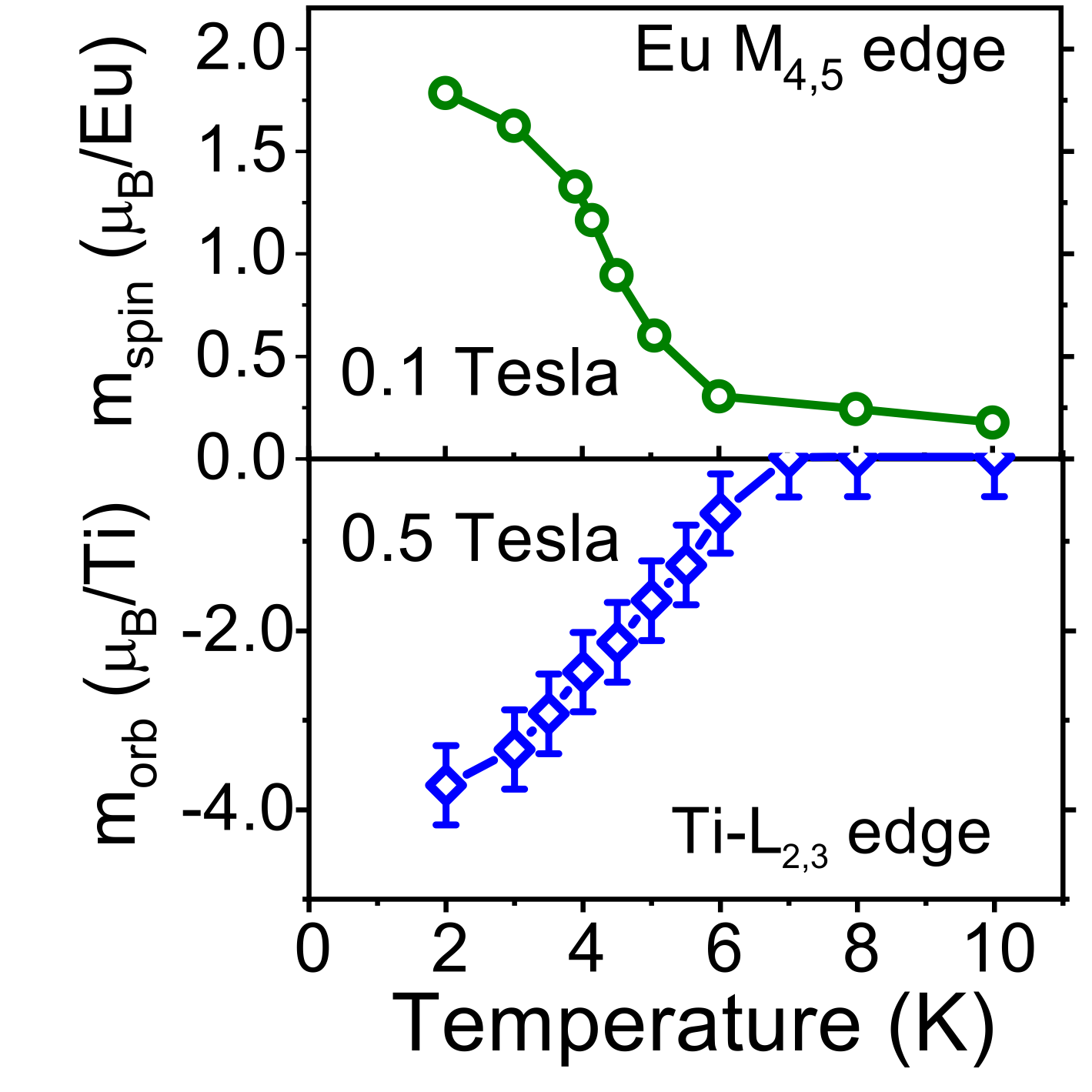 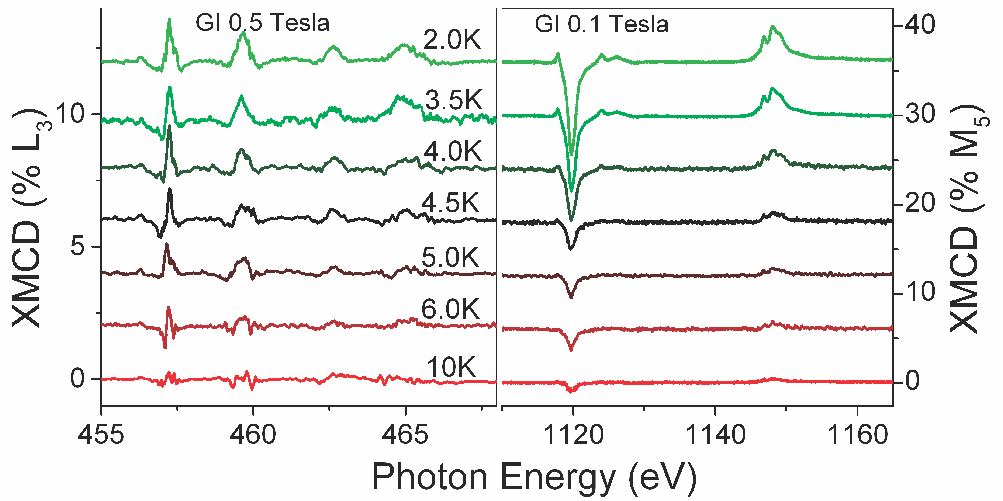 Eu and Ti magnetic moment coupled: in-plane easy-axis, Tc =6-8 K
Secondo Congresso NQSTI, 05-07 febbraio 2025, Roma
M. SALLUZZO (CNR-SPIN)
06/02//2025
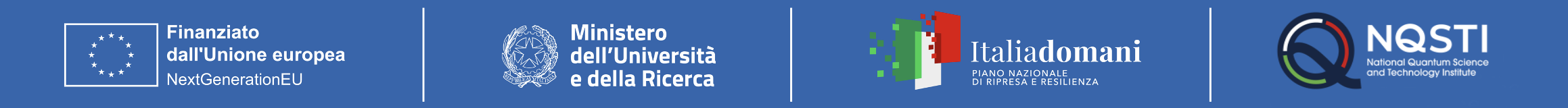 2 K BLACK T<TFE
40 K RED   T>TFE
LAO/Ca(2%)-STO
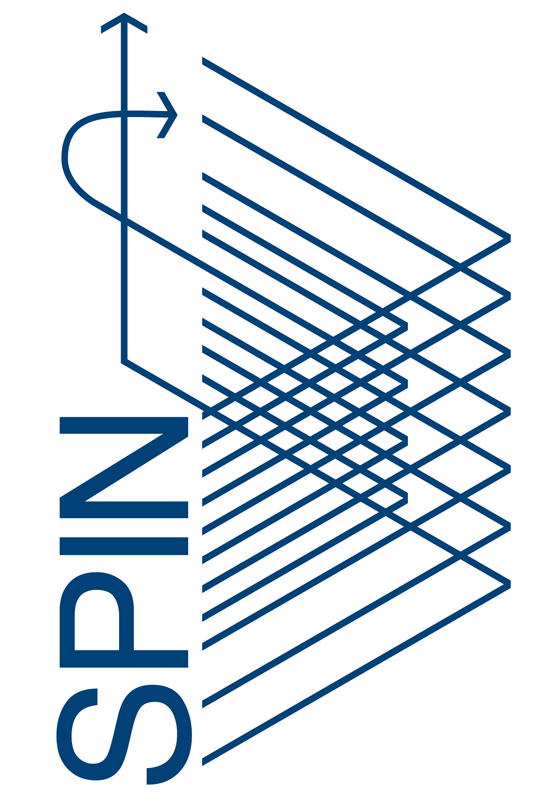 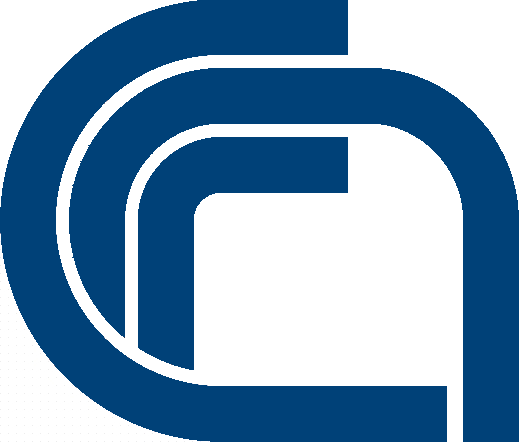 LAO/ETO/Ca(2%)-STO
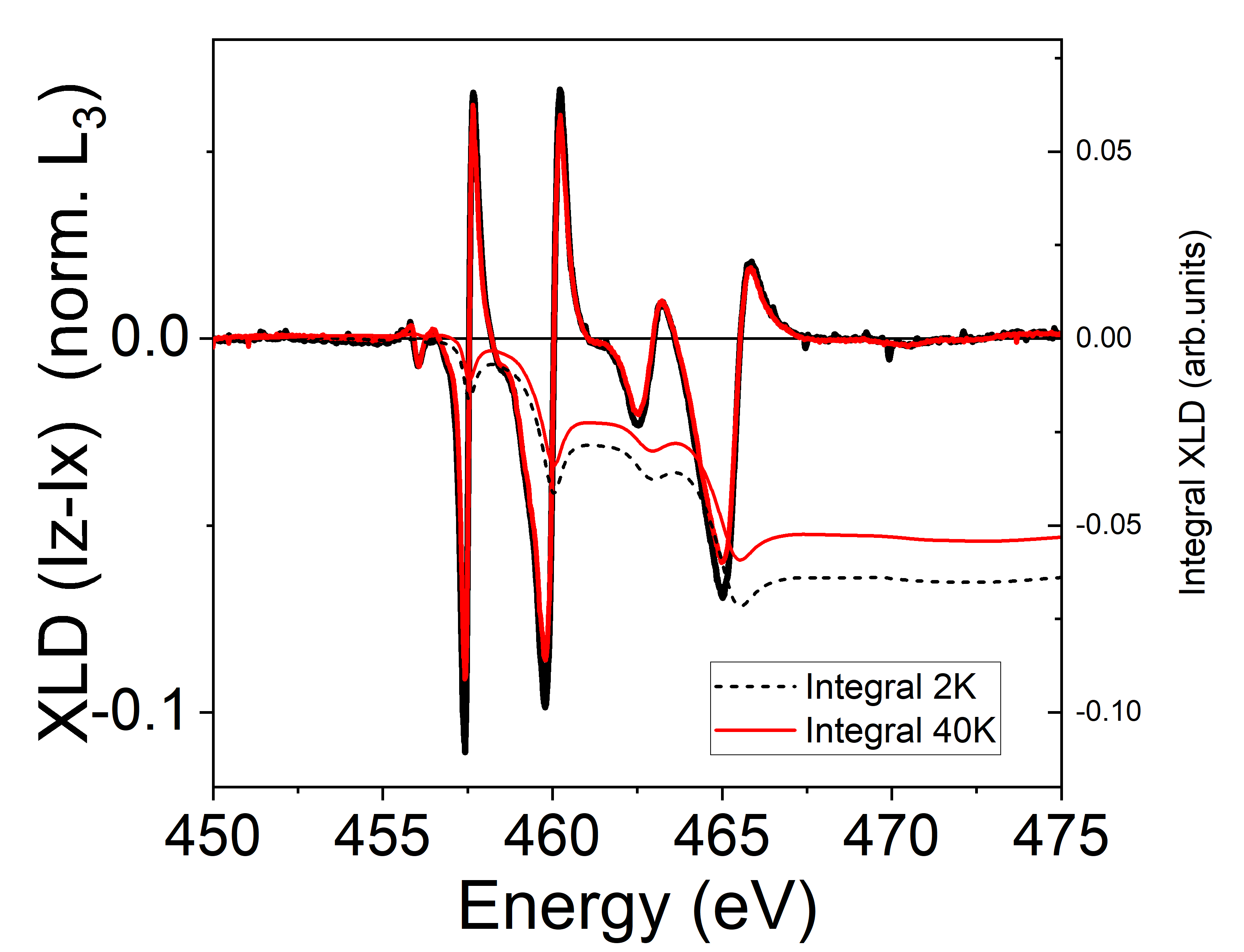 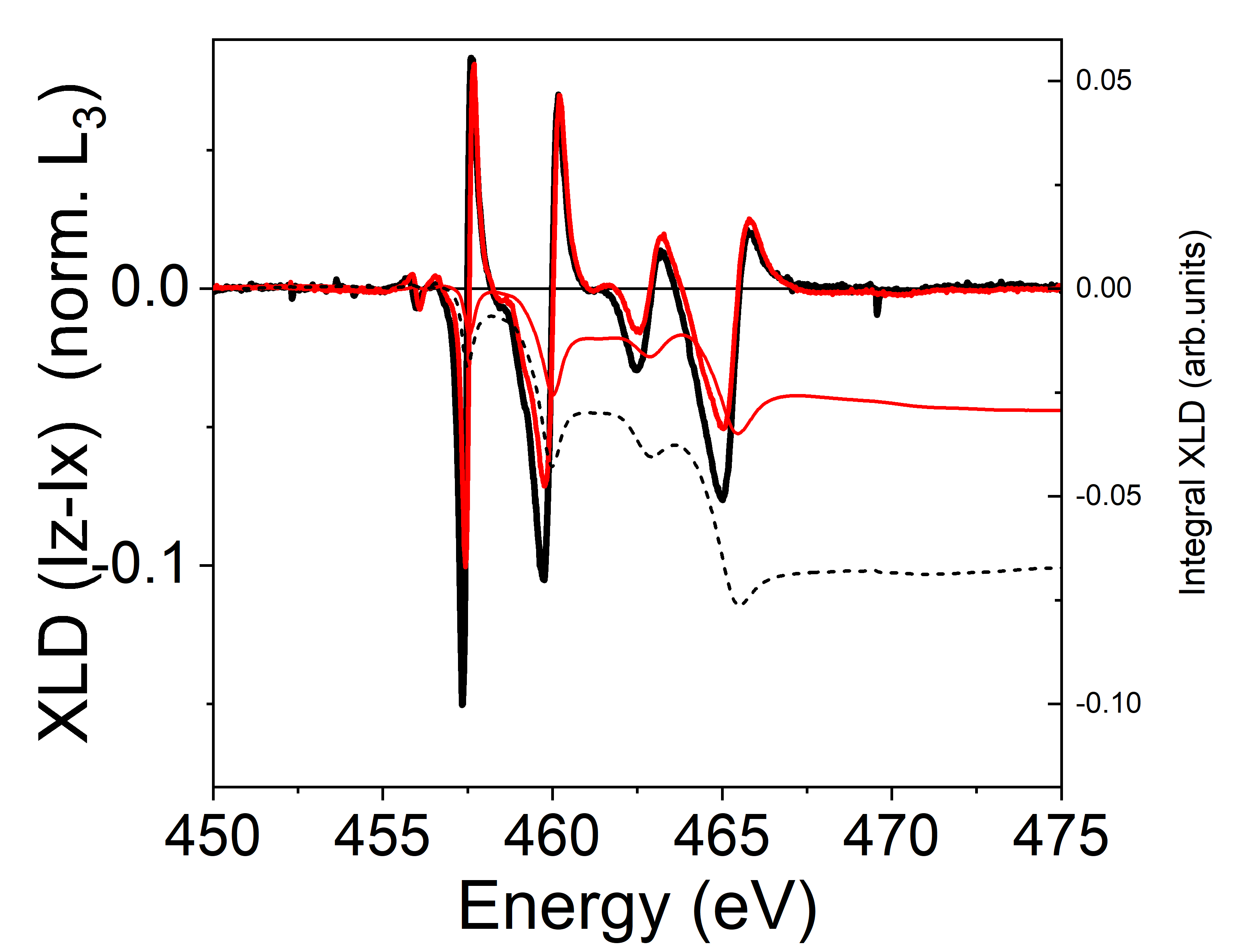 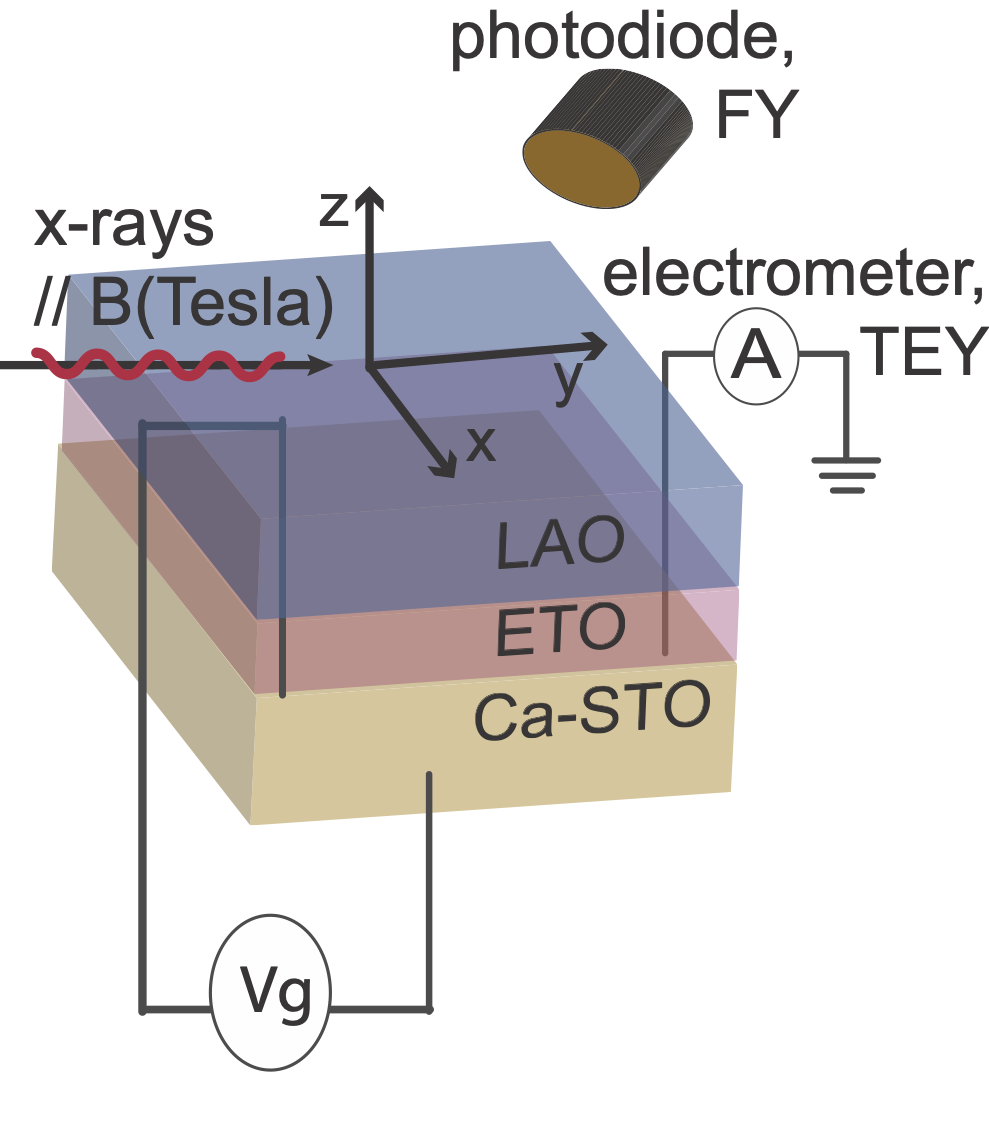 VG=0
VG=0
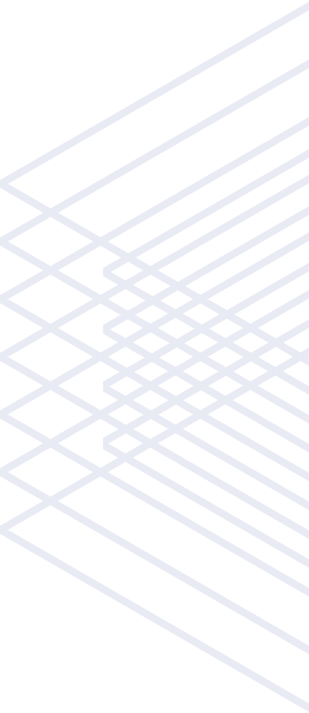 TEY mode (interface sensitive) Ti L2,3 edge XLD across the FE transition
Clear effect of the FE-transition on the 
TEY Ti-XLD spectra (probing the 2DEG Ti-states)

Signature of the FE-transition are seen in the Ti 3d-orbital splitting
Secondo Congresso NQSTI, 05-07 febbraio 2025, Roma
M. SALLUZZO (CNR-SPIN)
06/02//2025
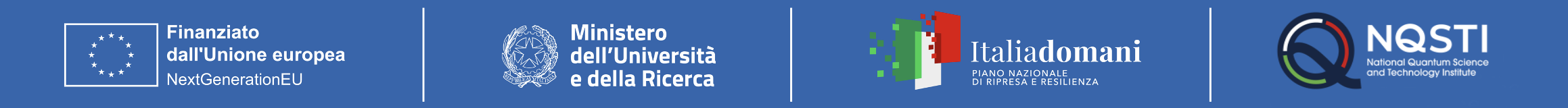 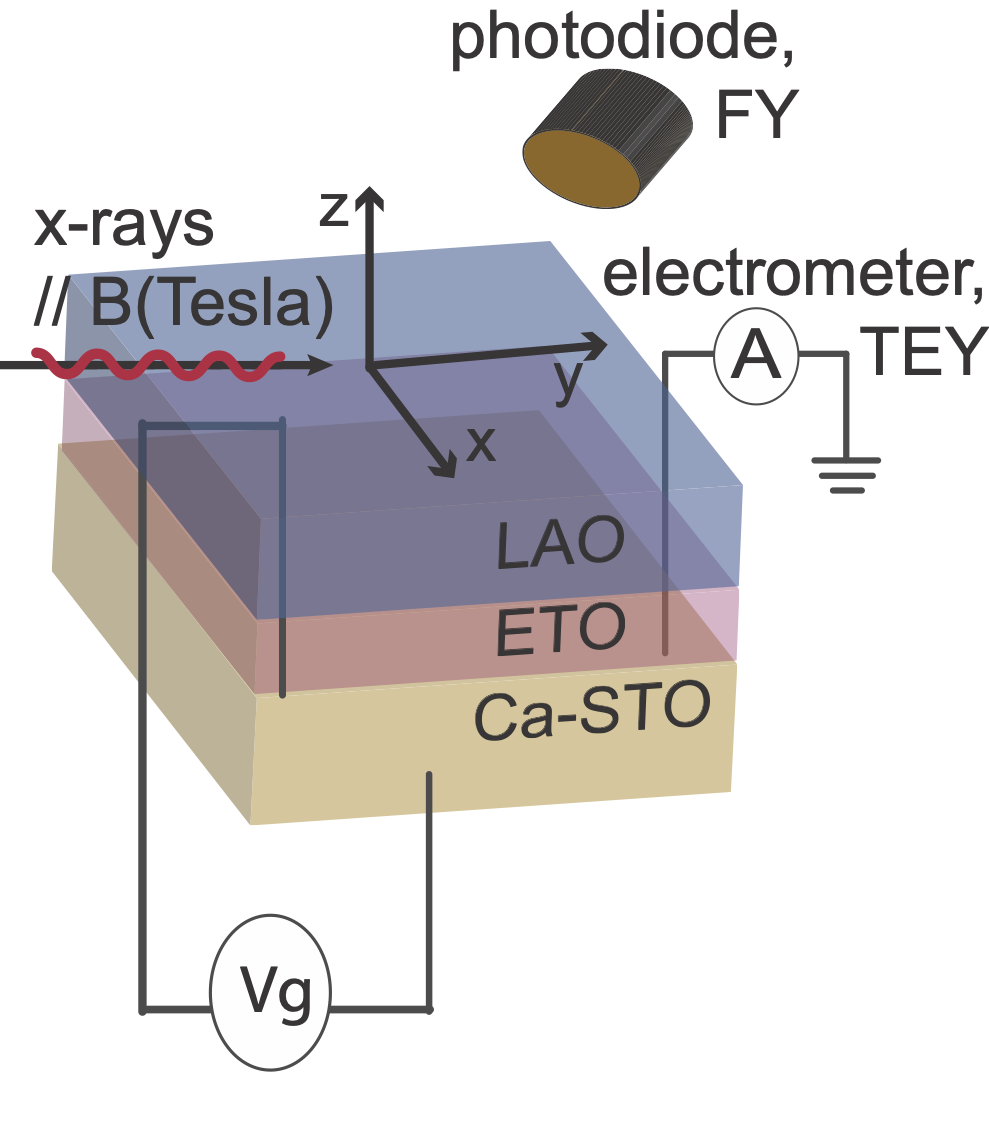 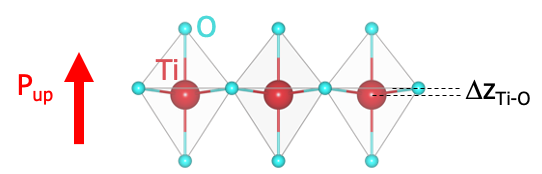 LAO/ETO/Ca(1%)-STO
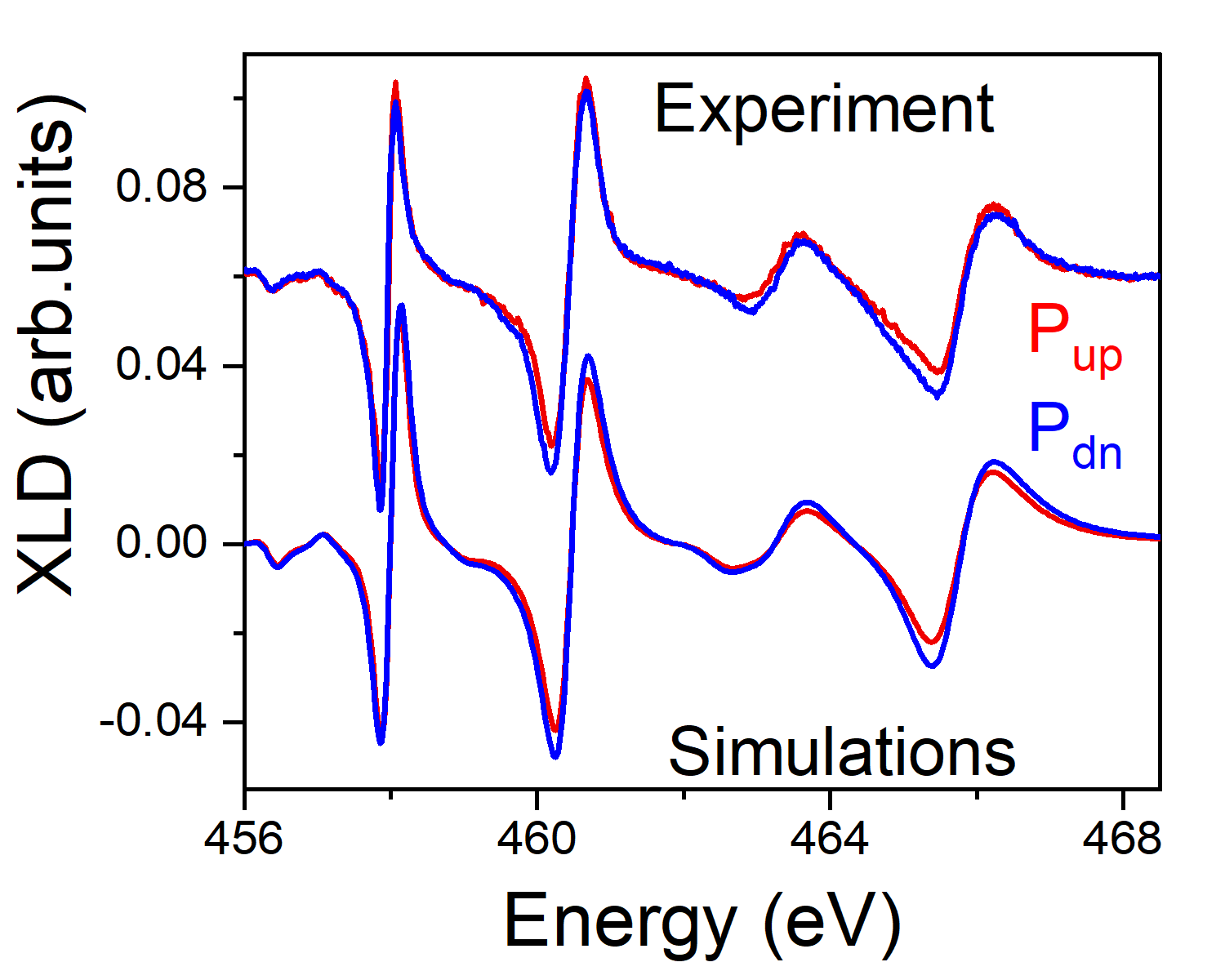 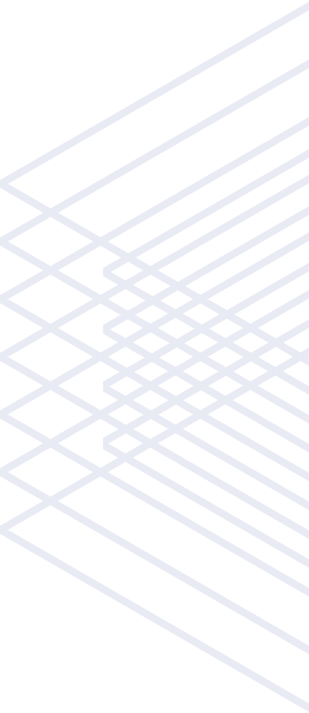 TEY mode (interface sensitive) Ti L2,3 edge XLD SWITCHING
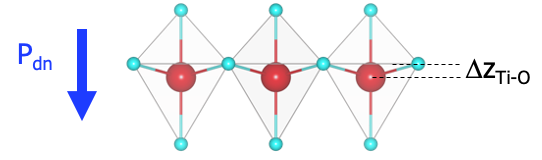 Pup ∆eg= -80 meV ∆t2g = -60 meV
Pdown ∆eg= -95 meV ∆t2g = -70 meV
Strong XLD expected from off-centered Ti ions with respect to oxygen ions in the 2DEG: electric dipole

XLD depends on P direction: different electric dipole amplitude for different P states

Atomic multiplet simulations reproducing data indicate larger electric dipole in Pdn than Pup, consistent with DFT

Switchable dipoles in the 2DEG region: Ferroelectric-like switching
Secondo Congresso NQSTI, 05-07 febbraio 2025, Roma
M. SALLUZZO (CNR-SPIN)
06/02//2025
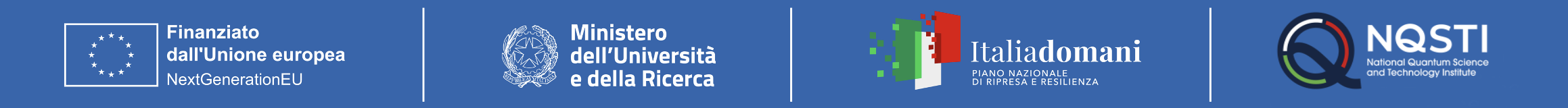 FY Eu-XMCD vs FE Polarization
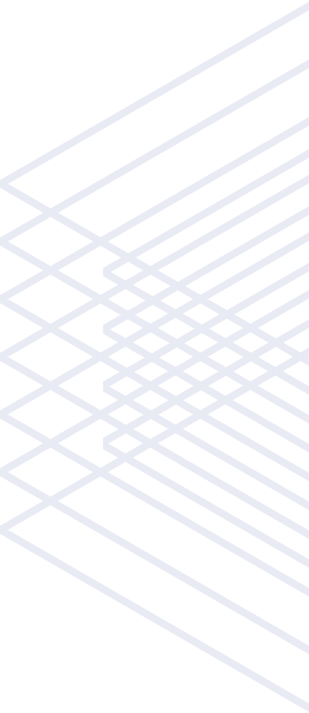 FY mode on Eu M4,5 edge XMCD is sensitive to the Eu-magnetization at the interface
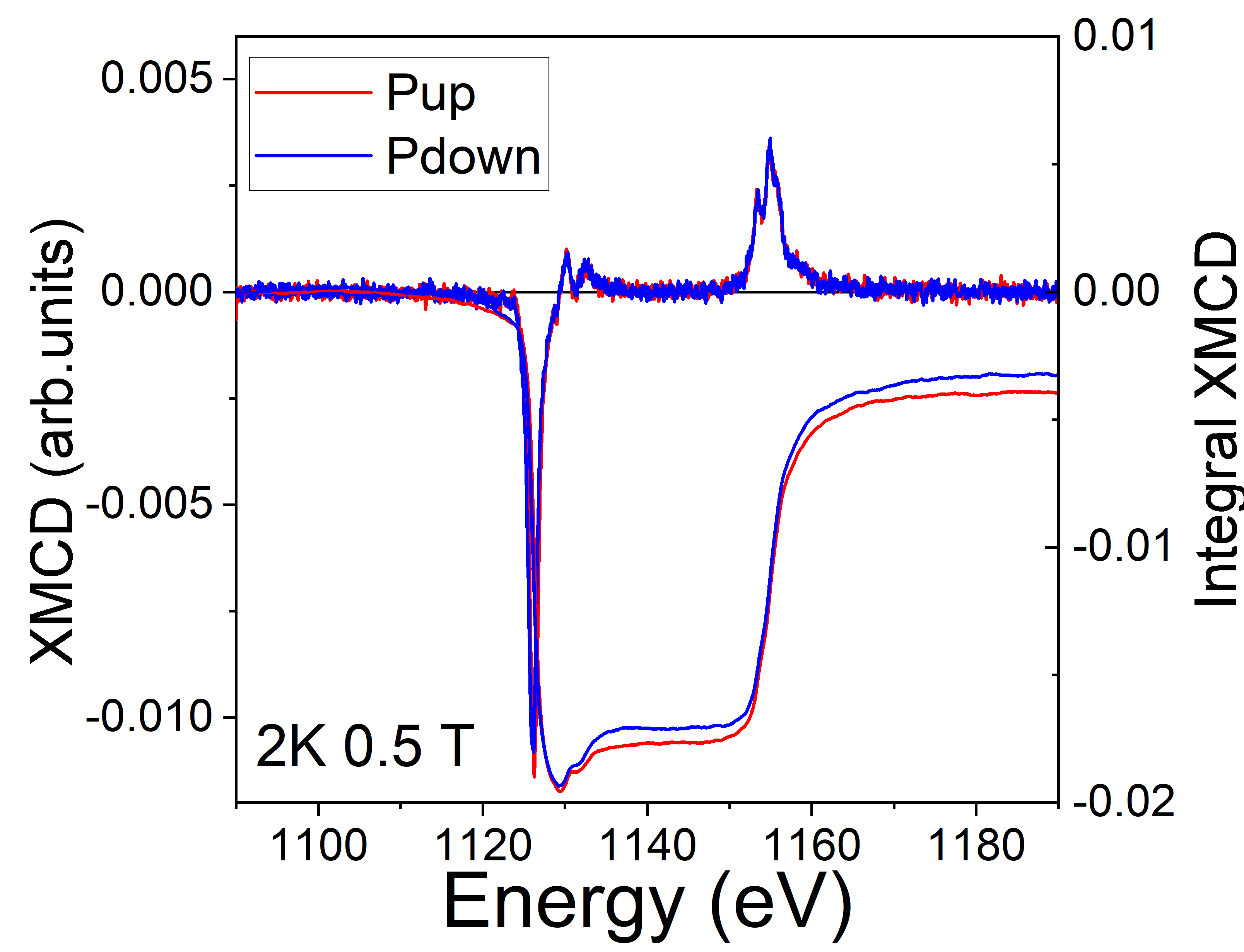 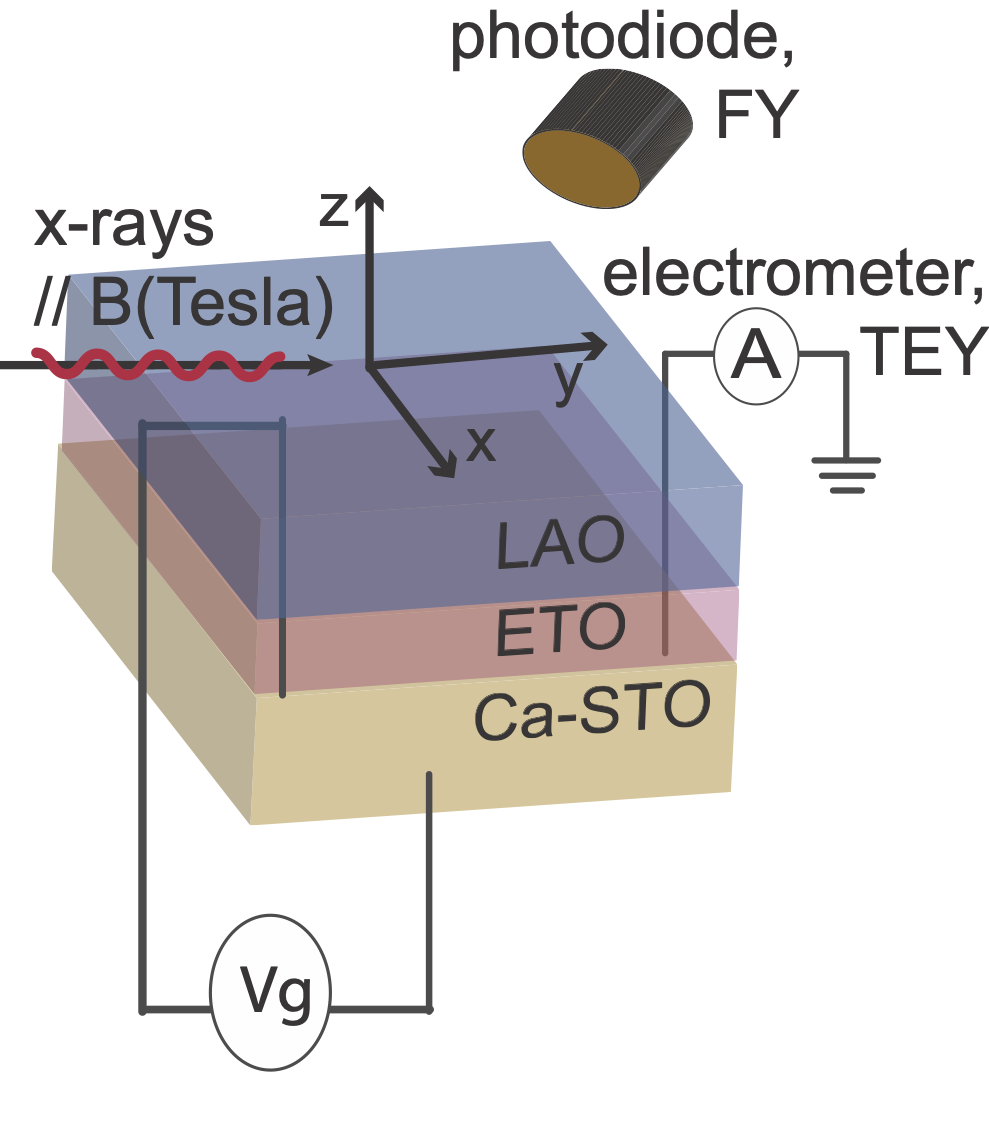 q
morb ∝-q
mspin ∝ -(5p-3q)
p
-Effect of the remanent FE-polarization on the Eu-Magnetism  (probing the 2DEG Eu 4f -states)

Magnetoelectric Coupling: change of 1.5% of the spin moment and of about 10% of the orbital moment  at 0.5 Tesla
Secondo Congresso NQSTI, 05-07 febbraio 2025, Roma
M. SALLUZZO (CNR-SPIN)
06/02//2025
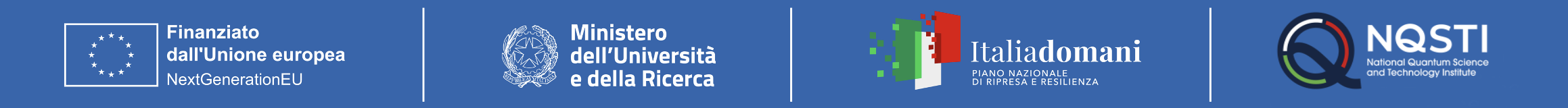 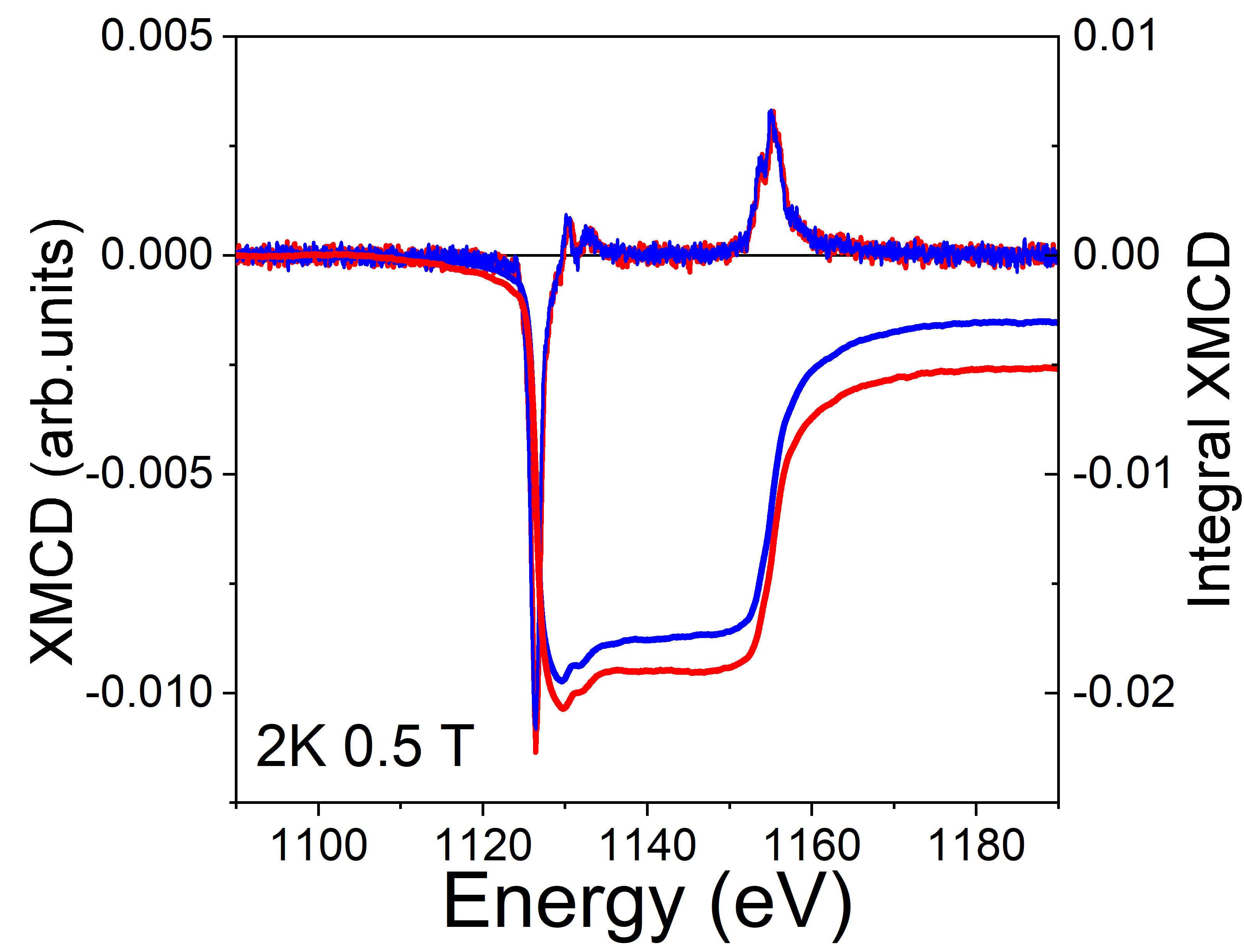 FY Eu-XMCD vs GATE VOLTAGE
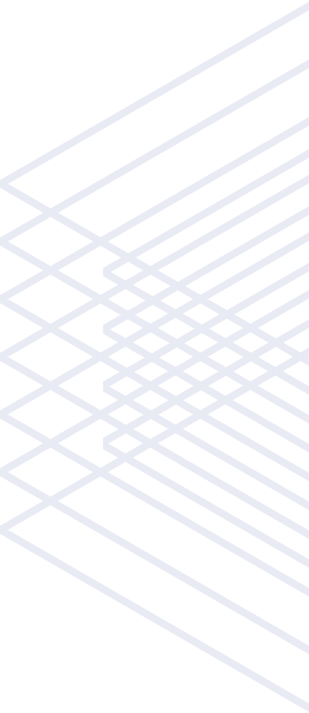 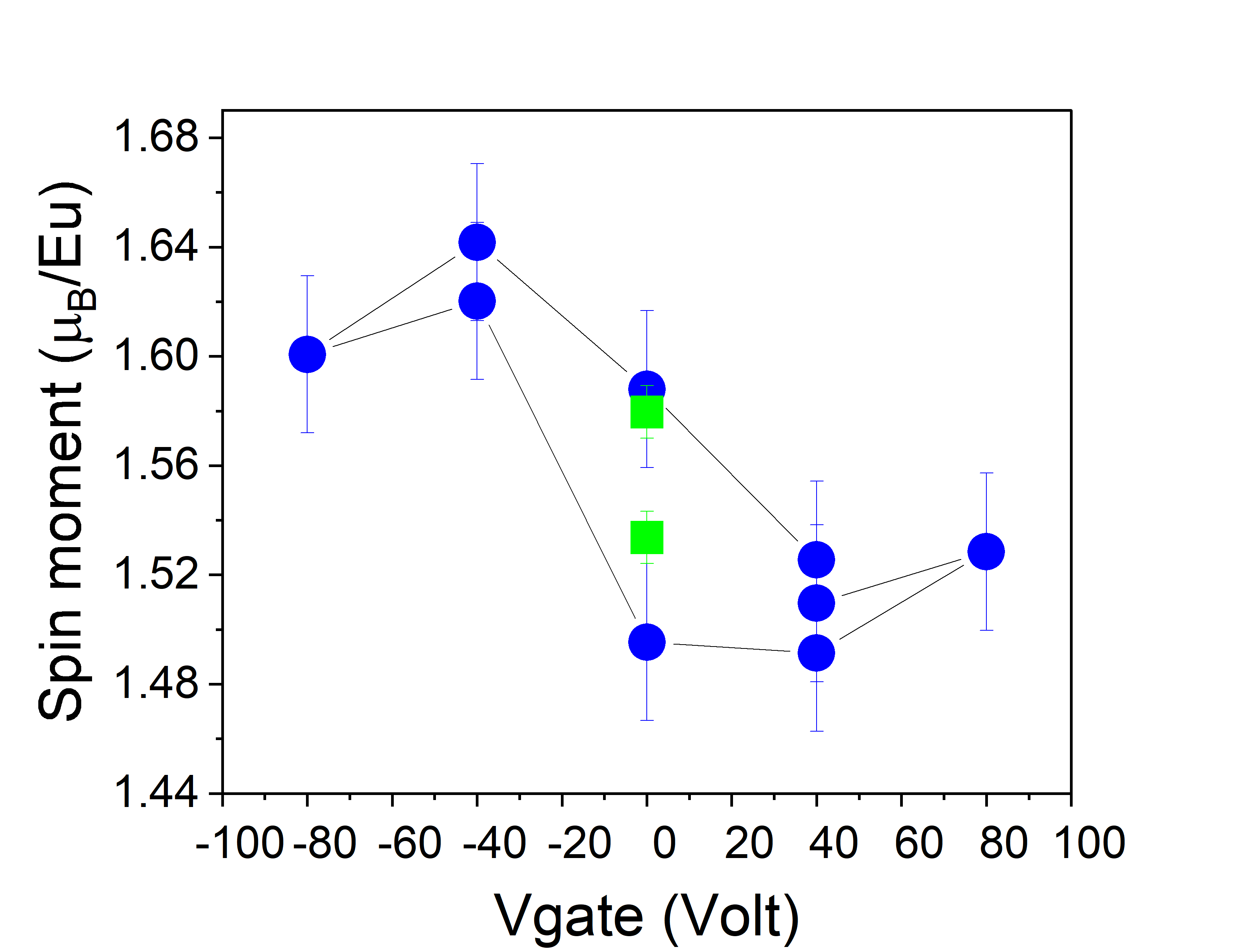 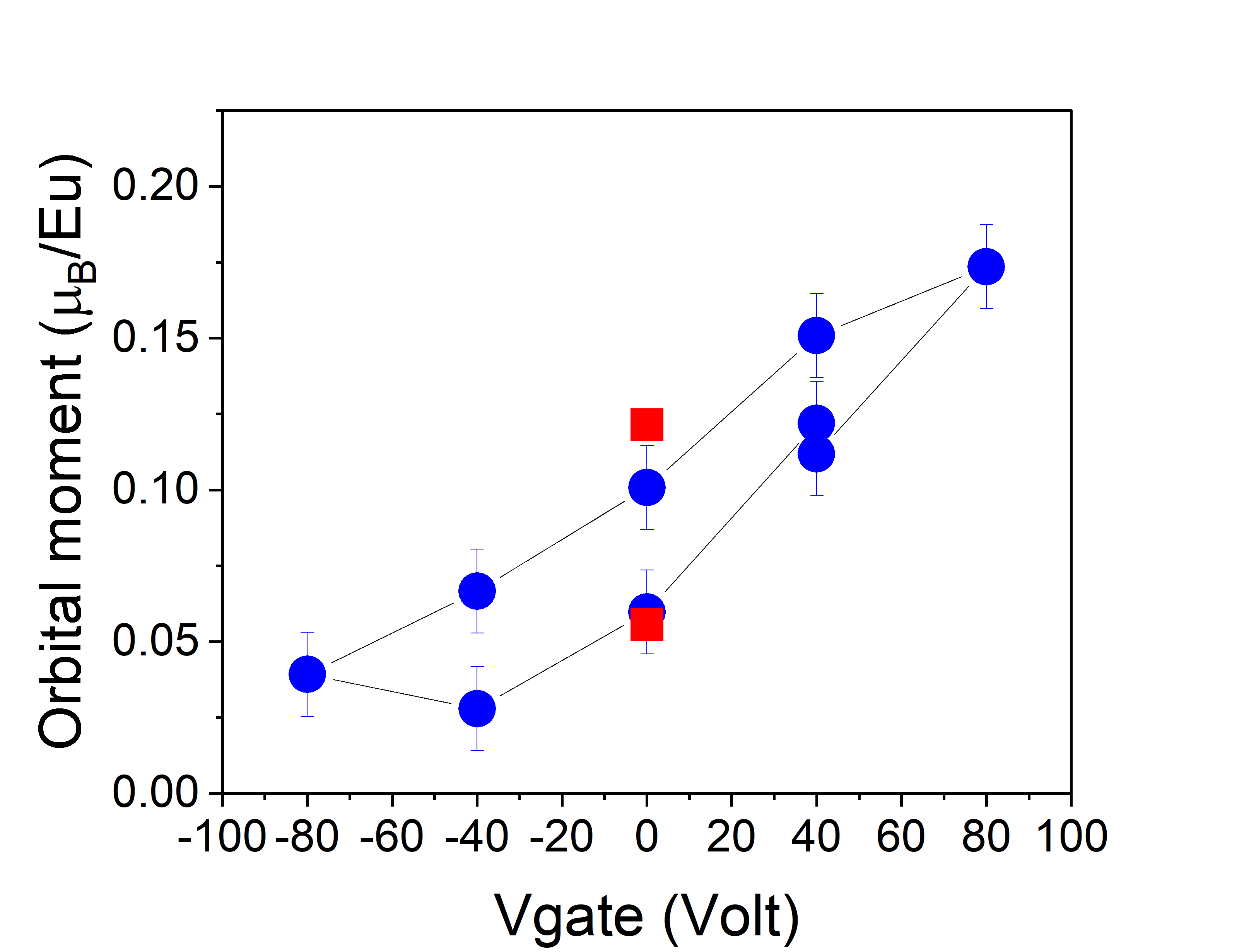 morb ∝-q
VG= -80 V
VG= +80 V
mspin ∝ -(5p-3q)
Magnetoelectric Coupling: main modulation of the orbital moment of Eu2+
Secondo Congresso NQSTI, 05-07 febbraio 2025, Roma
M. SALLUZZO (CNR-SPIN)
06/02//2025
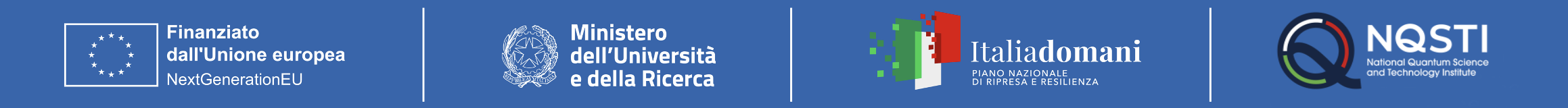 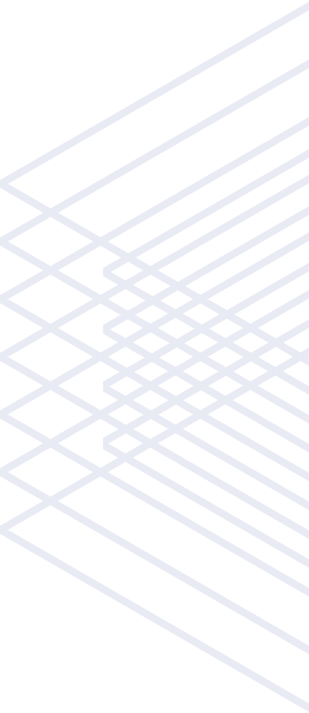 SPIN-ORBIT QUBITS BASED ON OXIDE 2DEGs
Realization of a prototype of SO-qubit with oxide 2DEGs with fast control of spin quantum states through tunable spin-orbit coupling (TRL4). In particular we aim a reduction of of direct and indirect sources of decoherence with respect  to state of art SO-qubits due to: 
- intrinsic properties of oxide materials, in particular the reduced nuclear hyperfine interaction due to carriers characterized by 3d- orbital wavefunctions and small intrinsic inner nuclear field;
- large tunability of the Rashba SOC and of the giant STO dielectric screening, for the reduction of charge noise;
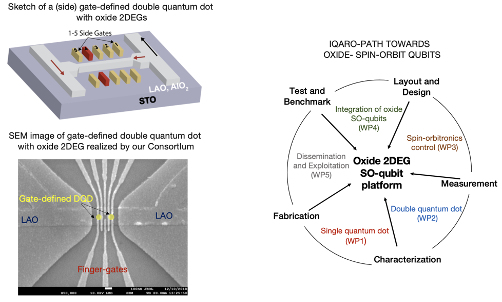 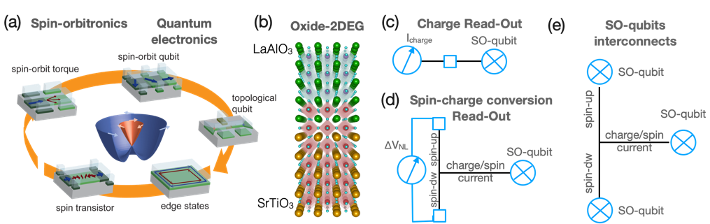 IQARO Path-Finder 
Horizon Europe 
GA No. 101115190
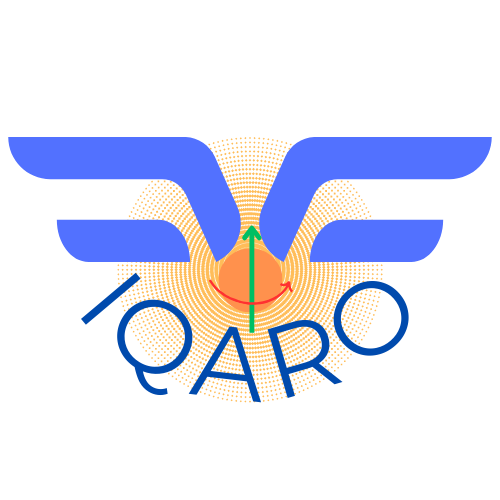 Secondo Congresso NQSTI, 05-07 febbraio 2025, Roma
M. SALLUZZO (CNR-SPIN)
06/02//2025
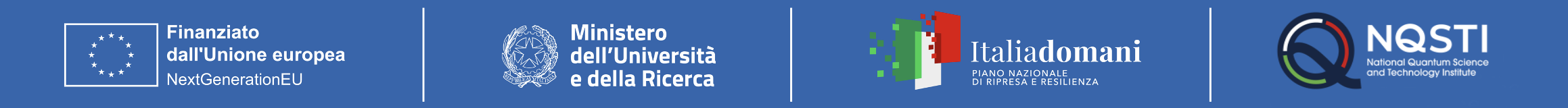 Summary
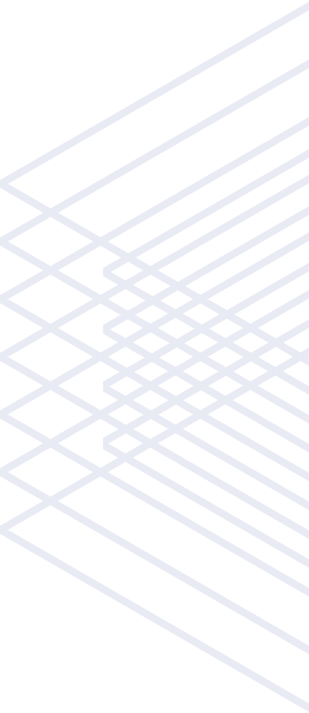 A FE and FM 2DEG have been engineered using EuTiO3 delta-doping layer at the interface between LaAlO3 and FE Ca-SrTiO3
- ferromagnetism demonstrated by XMCD

-Anomalous Hall effect due to the interplay of magnetism and SOC
-Non-volatile switching of the resistance, Hall-effect and 		magnetoresistance


-XLD data show the the orbital splitting is modulated by the polarization 		switching and across the FE transition temperature
- XMCD data show a modulation of the orbital magnetic moment of Eu-4f 
states by the electric field effect.

-Spin-orbit qubits based on oxides
Secondo Congresso NQSTI, 05-07 febbraio 2025, Roma
M. SALLUZZO (CNR-SPIN)
06/02//2025